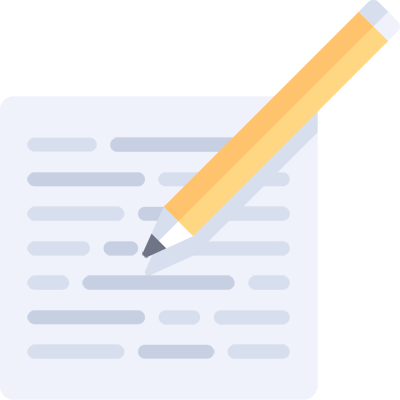 ANATOMY OF COMPELLINGvisual design
You Want People to Instantly Recognize Your Brand
Color and fonts
You Want People to Instantly Recognize Your Brand
Color and fonts
Images, backgrounds and overlays
You Want People to Instantly Recognize Your Brand
Color and fonts
Images, backgrounds and overlays
Branding
You Want People to Instantly Recognize Your Brand
Color and fonts
Images, backgrounds and overlays
Branding
Different types of promotions and posts
Colors
Choose a color palette…then stick with it.
Joyful and happy
Subdued and serene
Grounded and secure
Depressed and despondent
Reds and oranges stand out and get more clicks.
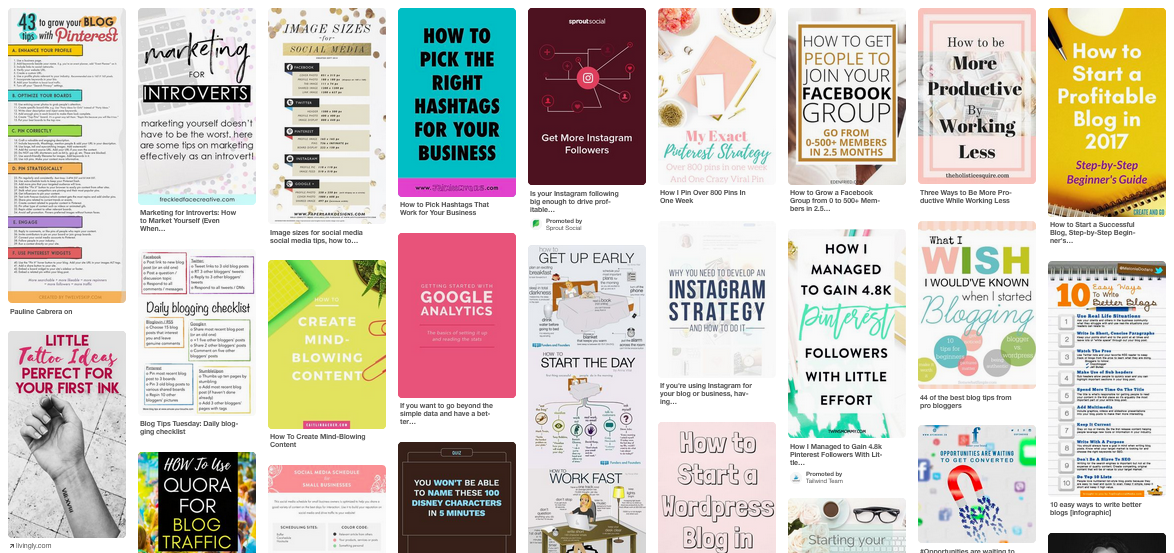 Reds and oranges stand out and get more clicks.
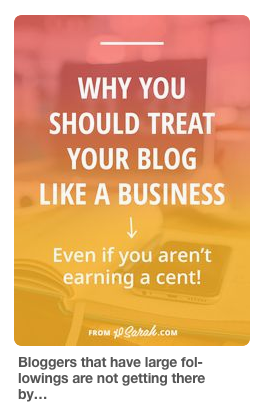 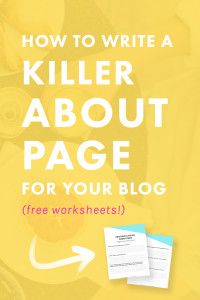 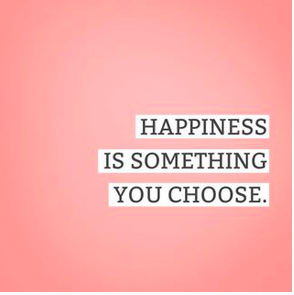 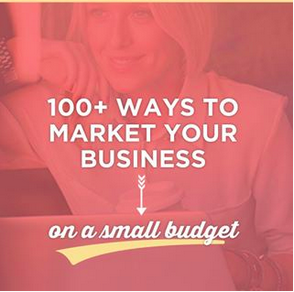 Color Scheme Generators
Kuler  – Use the Kuler color wheel and select a rule (complimentary, shades, compound) to create different color schemes. It will give you the Hex code and RGB values for each color.
Color Scheme Generators
Kuler  – Use the Kuler color wheel and select a rule (complimentary, shades, compound) to create different color schemes. It will give you the Hex code and RGB values for each color.
COLOURlovers – A community of creatives from around the world who share their color palettes.
Color Scheme Generators
Kuler  – Use the Kuler color wheel and select a rule (complimentary, shades, compound) to create different color schemes. It will give you the Hex code and RGB values for each color.
COLOURlovers – A community of creatives from around the world who share their color palettes. 
Coolors – This one is probably my favorite. It’s a color scheme generator that gives you an entirely new set of colors every time you press the space bar.
Color Scheme Generators
Kuler  – Use the Kuler color wheel and select a rule (complimentary, shades, compound) to create different color schemes. It will give you the Hex code and RGB values for each color.
COLOURlovers – A community of creatives from around the world who share their color palettes. 
Coolors – This one is probably my favorite. It’s a color scheme generator that gives you an entirely new set of colors every time you press the space bar. 
Pictaculous –Upload a photo and create a custom color scheme from it.
How do you apply colors to your brand?
Use 2 to 4 colors for your brand…
Use 2 to 4 colors for your brand…
A primary color (aka: action color). Use for links, buttons, and social media images.
Use 2 to 4 colors for your brand…
A primary color (aka: action color). Use for links, buttons, and social media images.
A light neutral color.This will be a secondary color you can use for backgrounds and accent.
Use 2 to 4 colors for your brand…
A primary color (aka: action color). Use for links, buttons, and social media images.
A light neutral color.This will be a secondary color you can use for backgrounds and accent.
A dark neutral color.Another secondary color to use for backgrounds, text, and headings.
Use 2 to 4 colors for your brand…
A primary color (aka: action color). Use for links, buttons, and social media images.
A light neutral color.This will be a secondary color you can use for backgrounds and accent.
A dark neutral color.Another secondary color to use for backgrounds, text, and headings.
A contrast color.
I want people to feel happy and energized when they experience my brand…
Color Palette
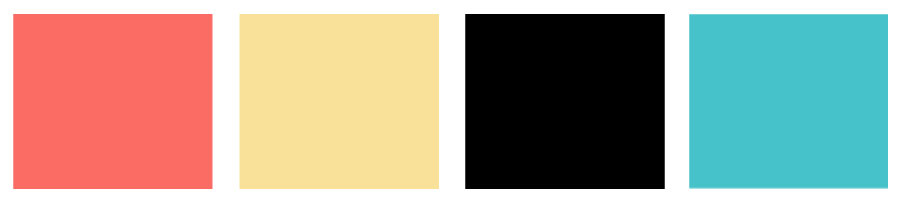 Links, Buttons
Backgrounds
Headings, text
Accent color
Secondary colors
Applying colors to social media…
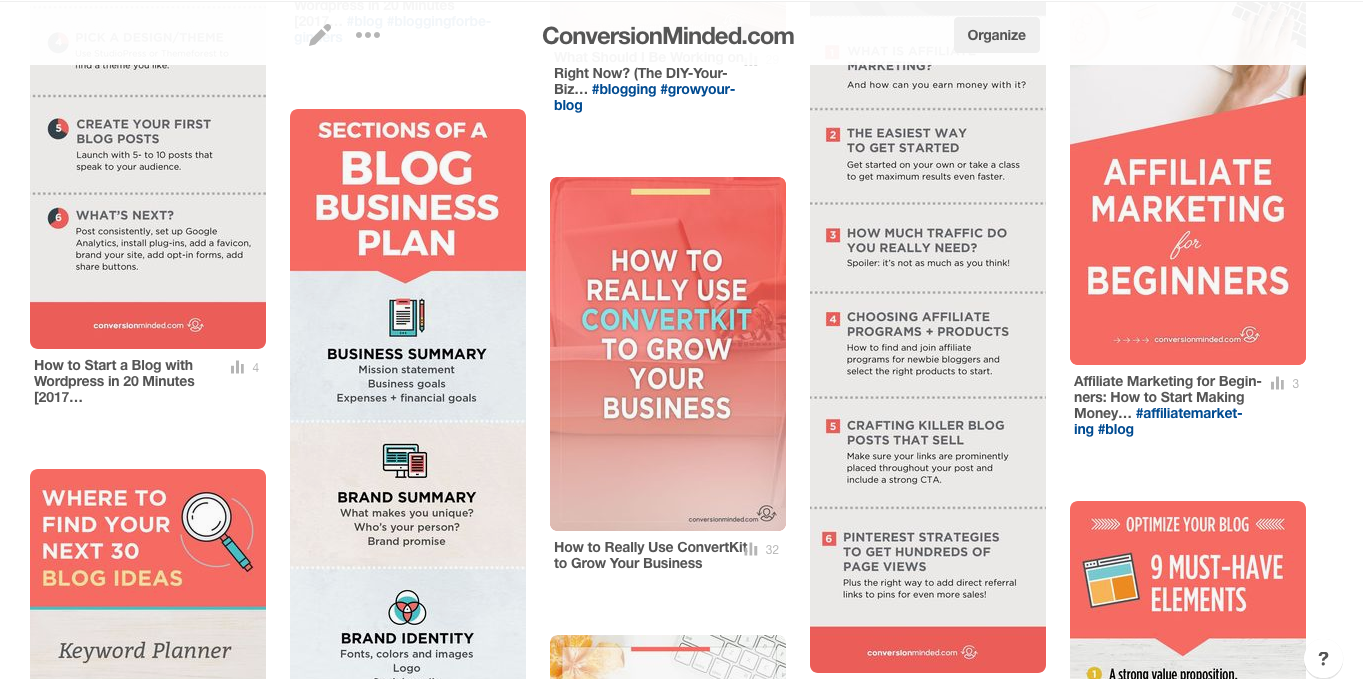 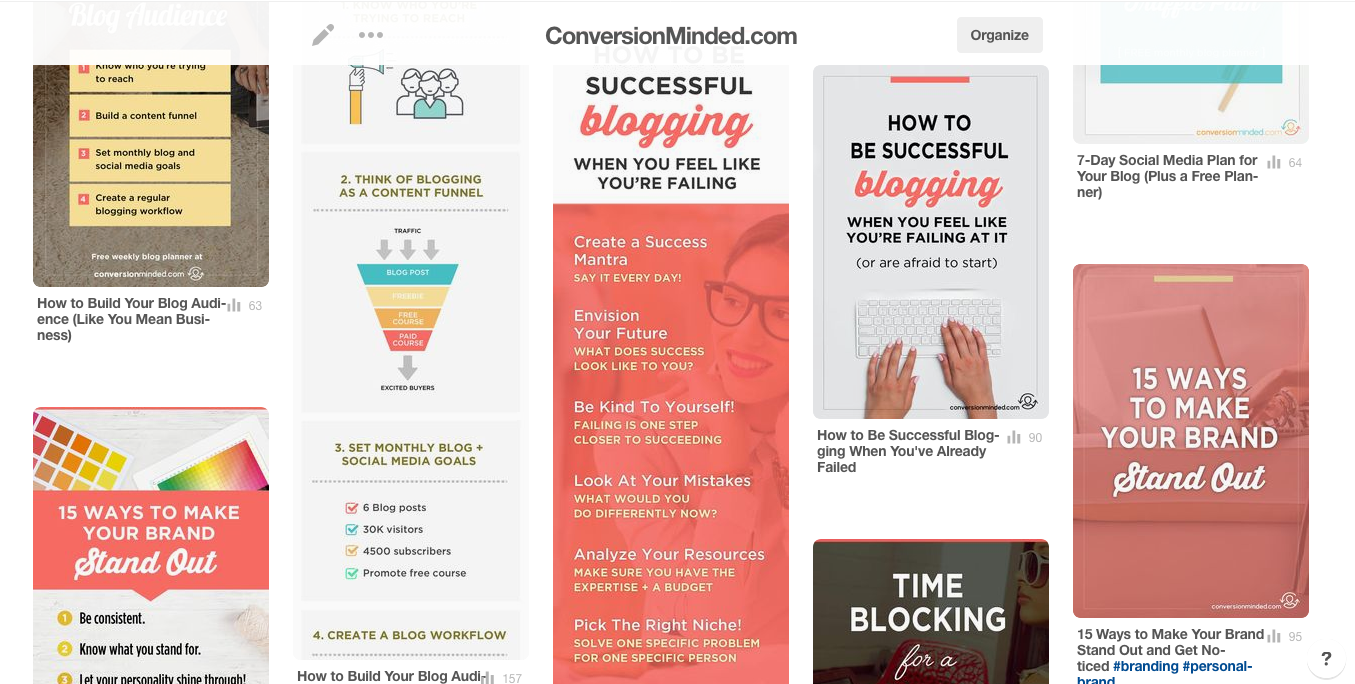 Applying colors to social media…
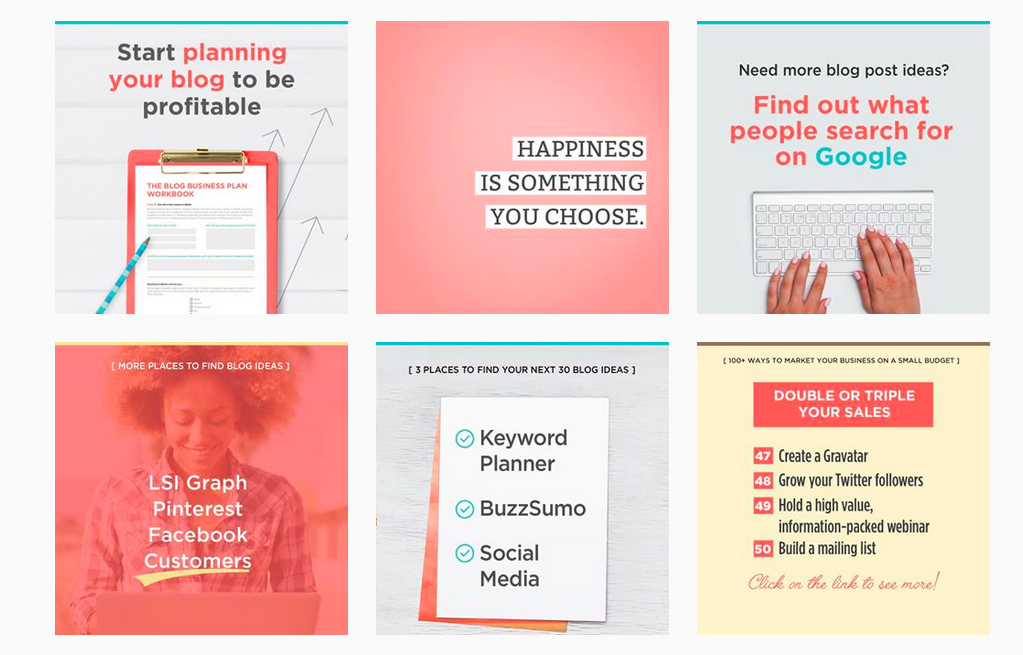 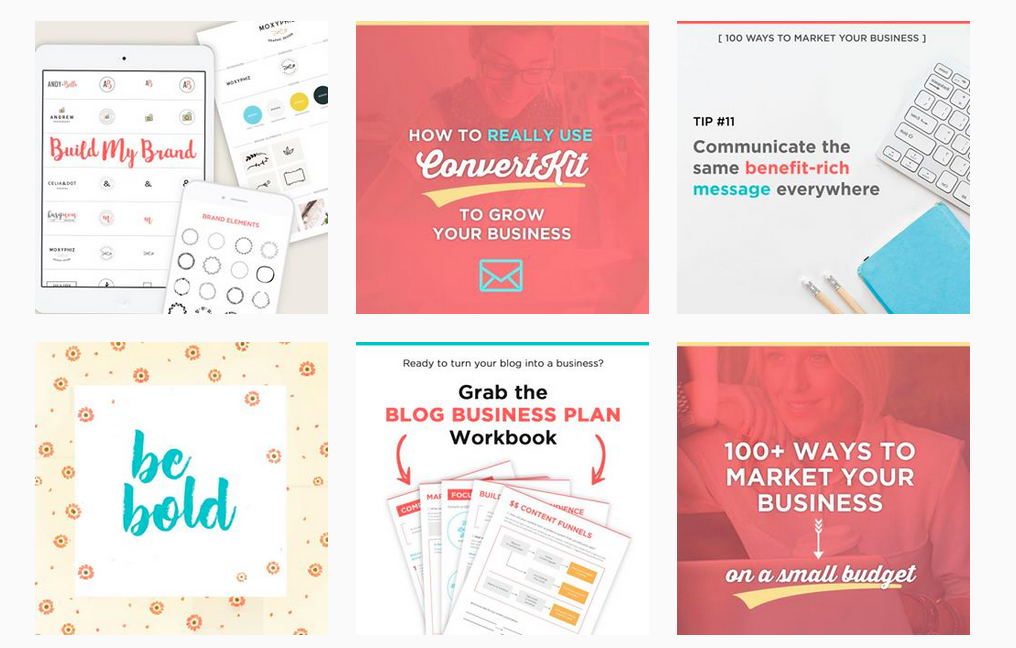 Fonts
Choose two or three fonts…then stick with them.
Bold, sans-serif stand out more than serif fonts.
Choose a contrast font that’s easy to read.
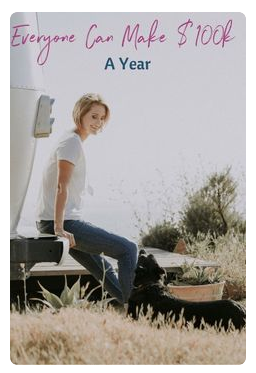 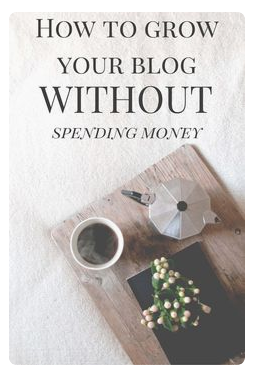 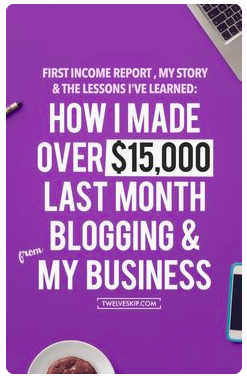 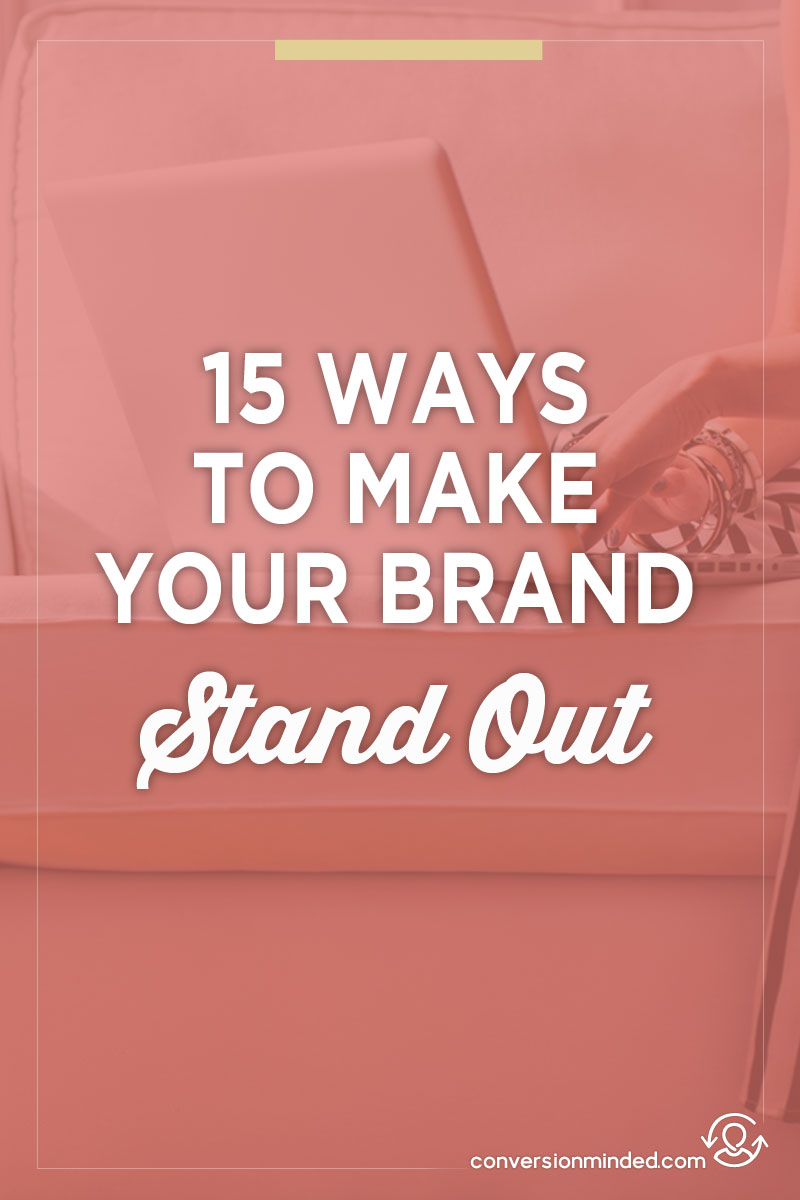 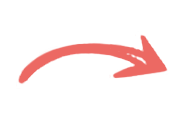 Aim for consistency + brand recognition.
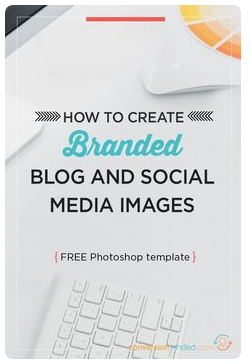 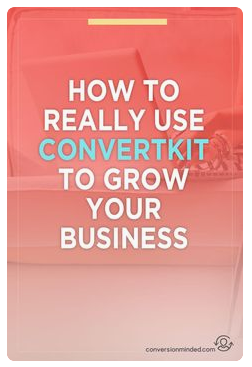 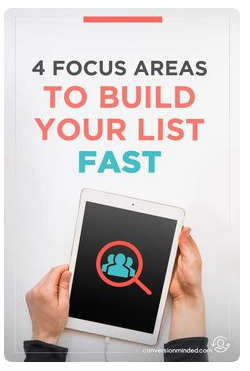 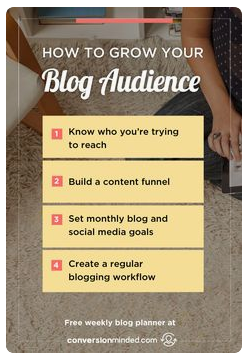 There should be a clear contrast between your text and the background image.
Make it easy for people to read your text right away.
Use a white font on a dark background or a dark font on a light background.
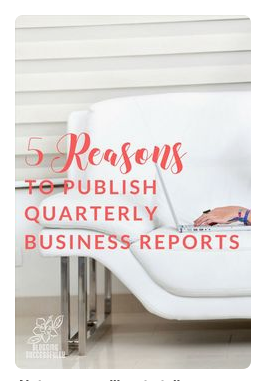 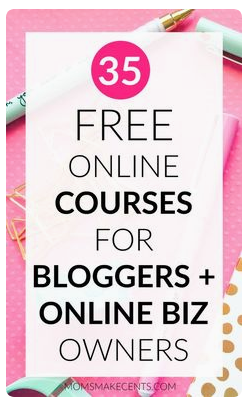 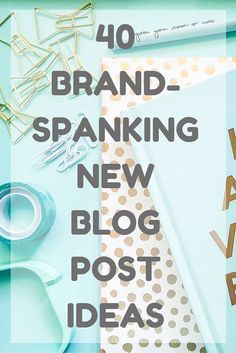 Be strategic about how you use fonts
Don’t:
Use different fonts and sizes for all your text.
Have no purpose or reason for changing it. 
Break up phrases with different sizes and fonts.
Be strategic about how you use fonts
Don’t:
Use different fonts and sizes for all your text.
Have no purpose or reason for changing it. 
Break up phrases with different sizes and fonts.
Do:
Emphasize a key word/phrase by giving it a different font or color.
Use scripts or contrast fonts to emphasize a word.
Leave all the other fonts the same.
Change everything about the key phrase.
Be strategic about how you use fonts
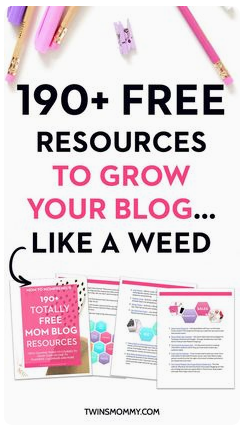 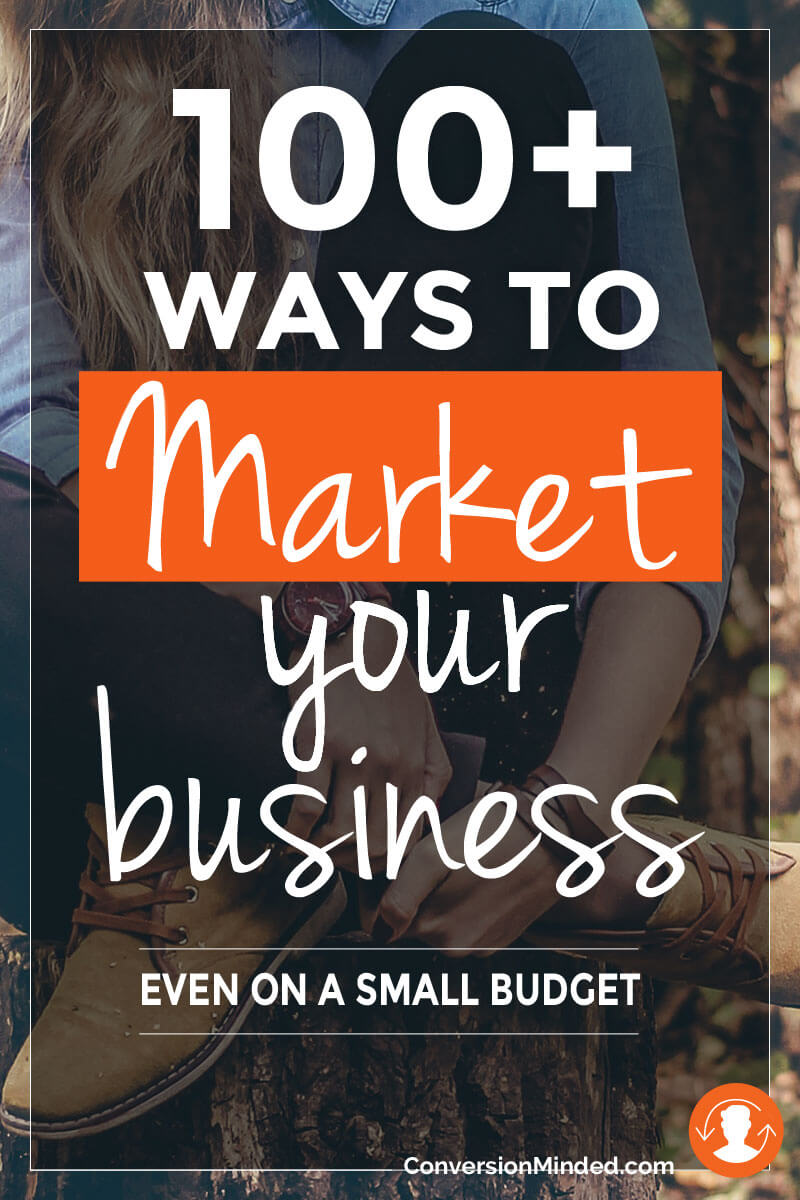 vs
Images, Backgrounds, and Overlays
Images should reflect your audience, brand, and content.
Look for images that compliment your brand.
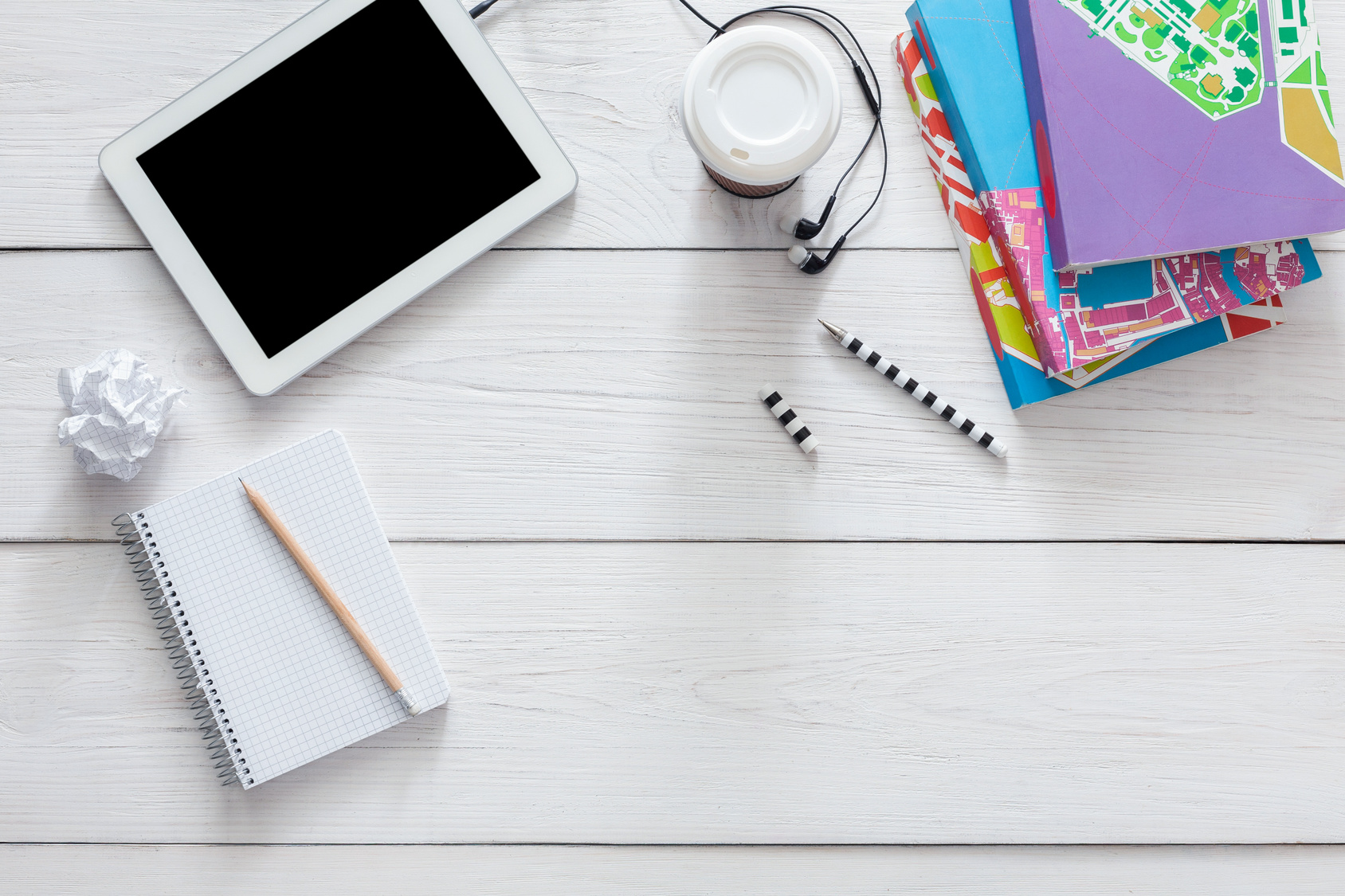 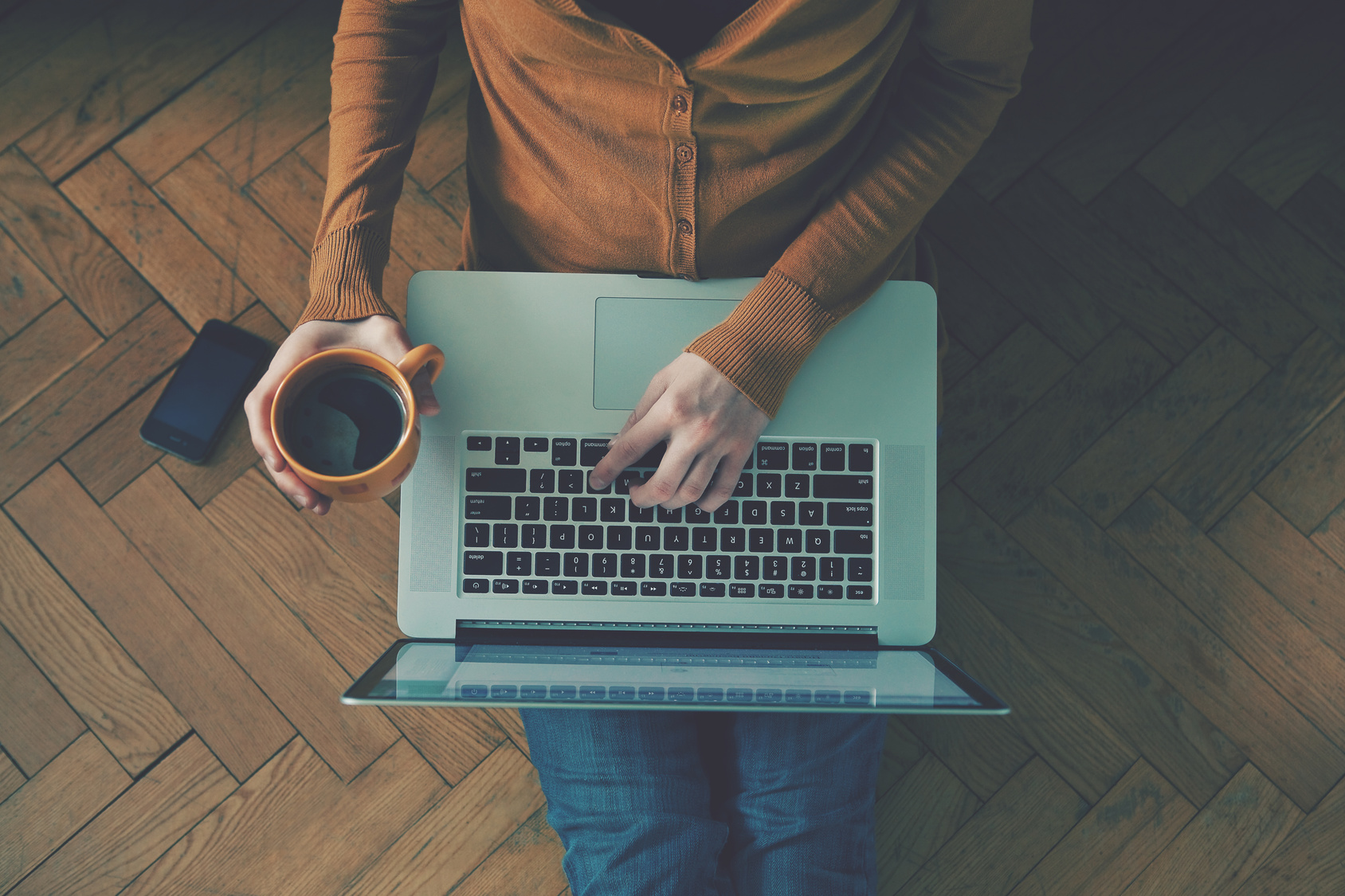 Images should reflect your audience, brand, and content.
Look for images that compliment your brand.
Flatlay images give you lots of room for text.
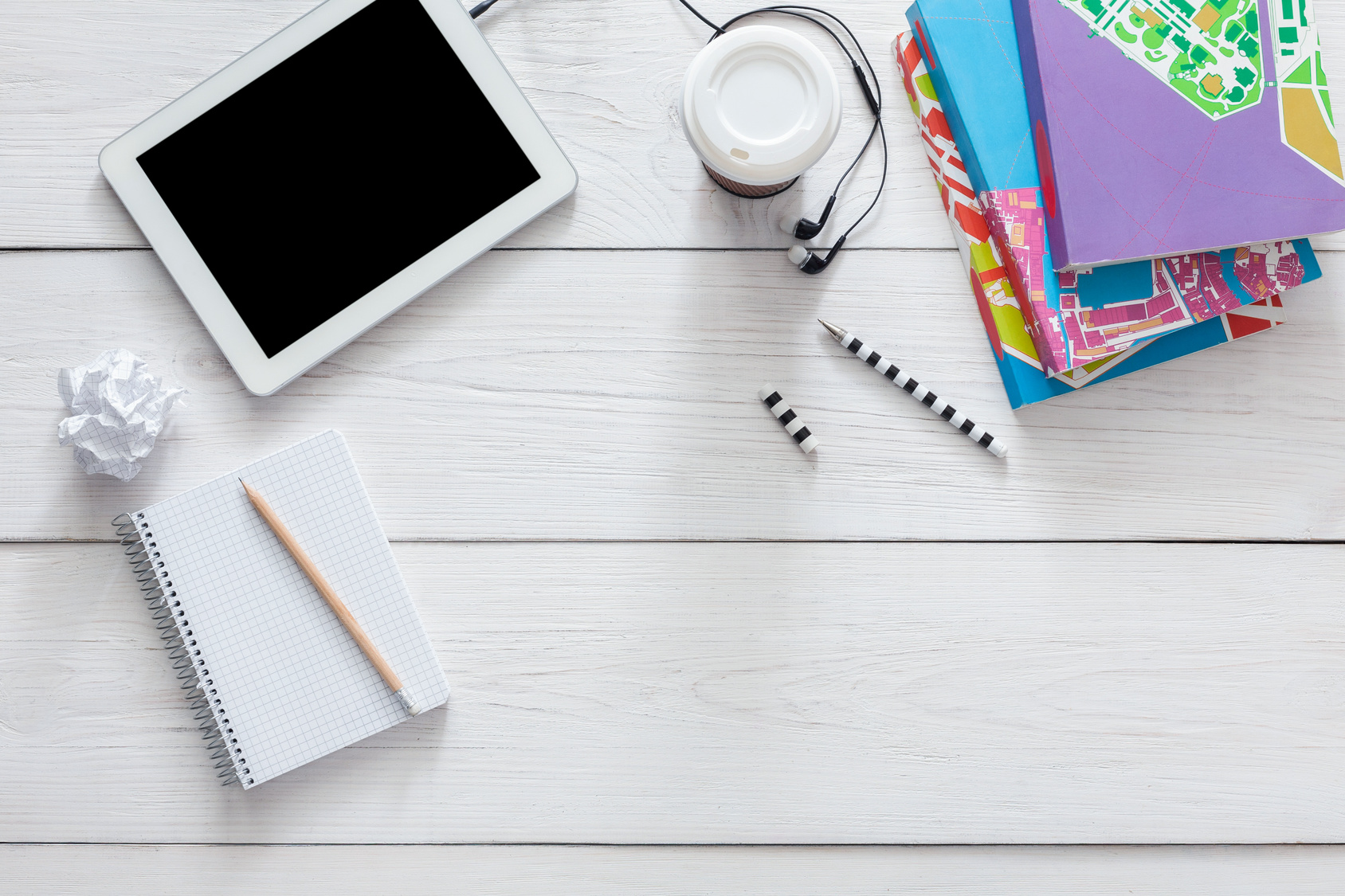 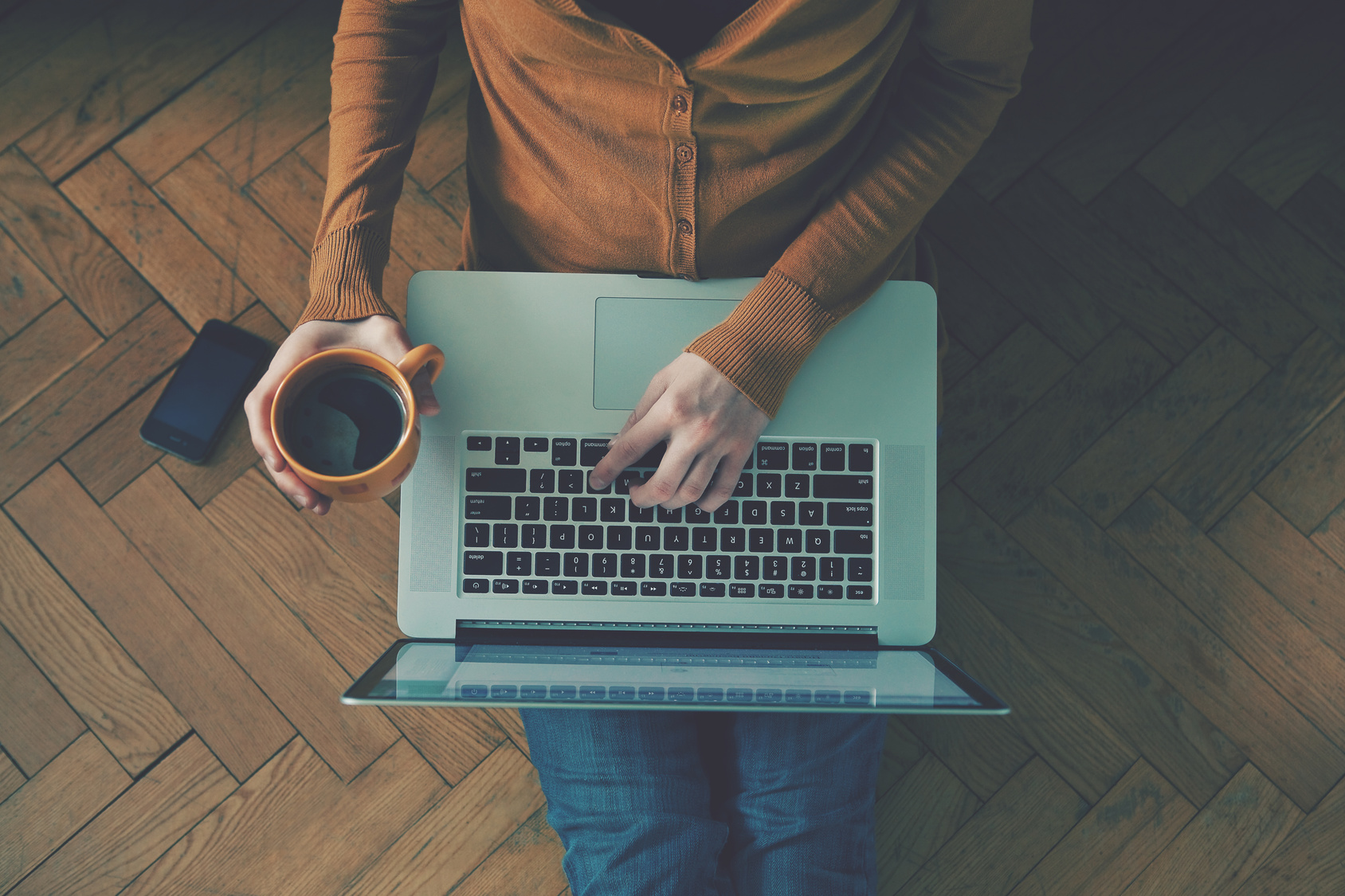 THIS IS A 
FLATLAY
Images should reflect your audience, brand, and content.
Look for images that compliment your brand.
Flatlay images give you lots of room for text.
Dark image + light text orLight image + dark text
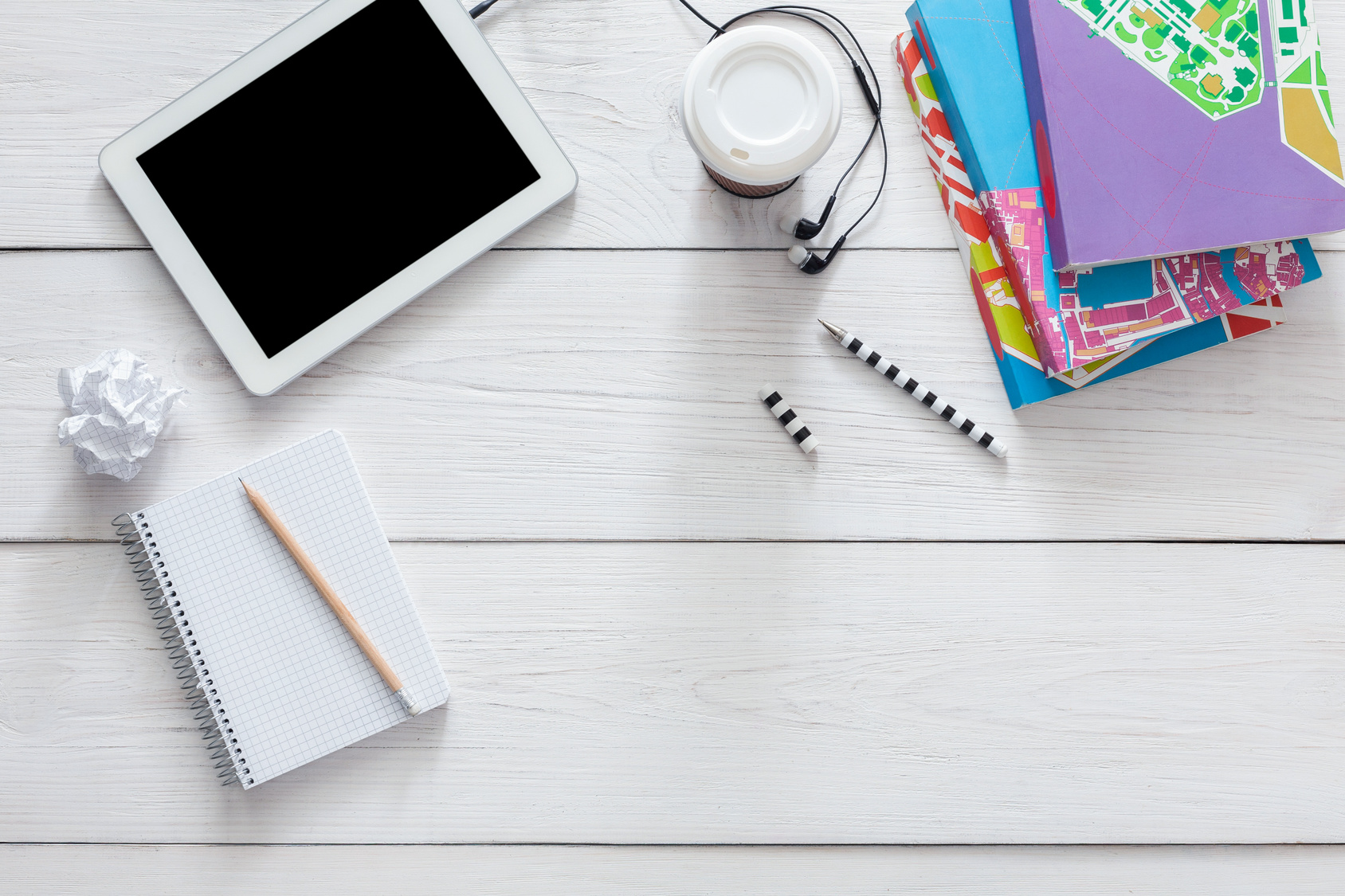 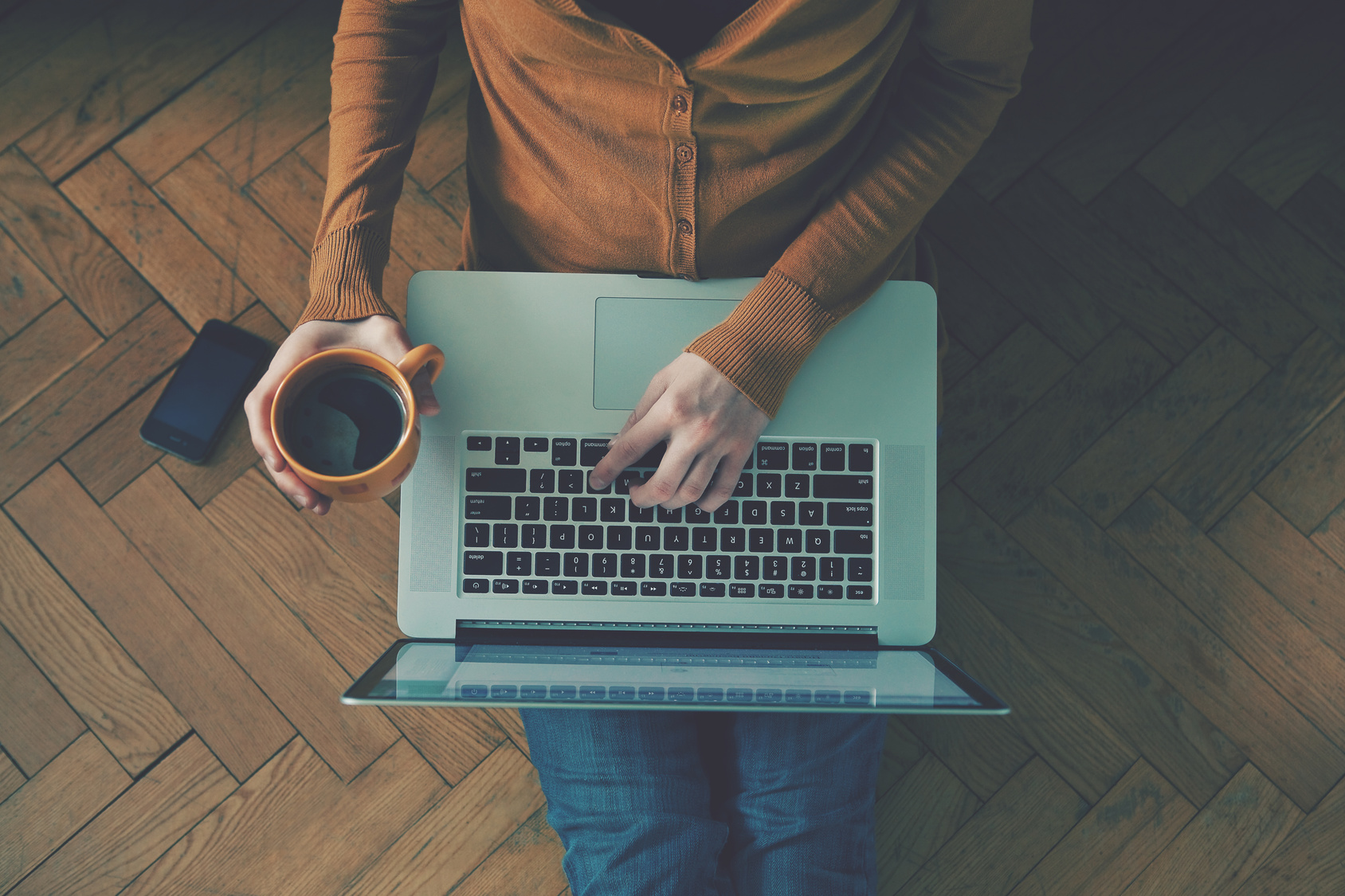 WHITE TEXT ON DARK
THIS IS A 
FLATLAY
Images should reflect your audience, brand, and content.
Look for images that compliment your brand.
Flatlay images give you lots of room for text.
Dark image + light text orLight image + dark text
Customize stock images to suit your content.
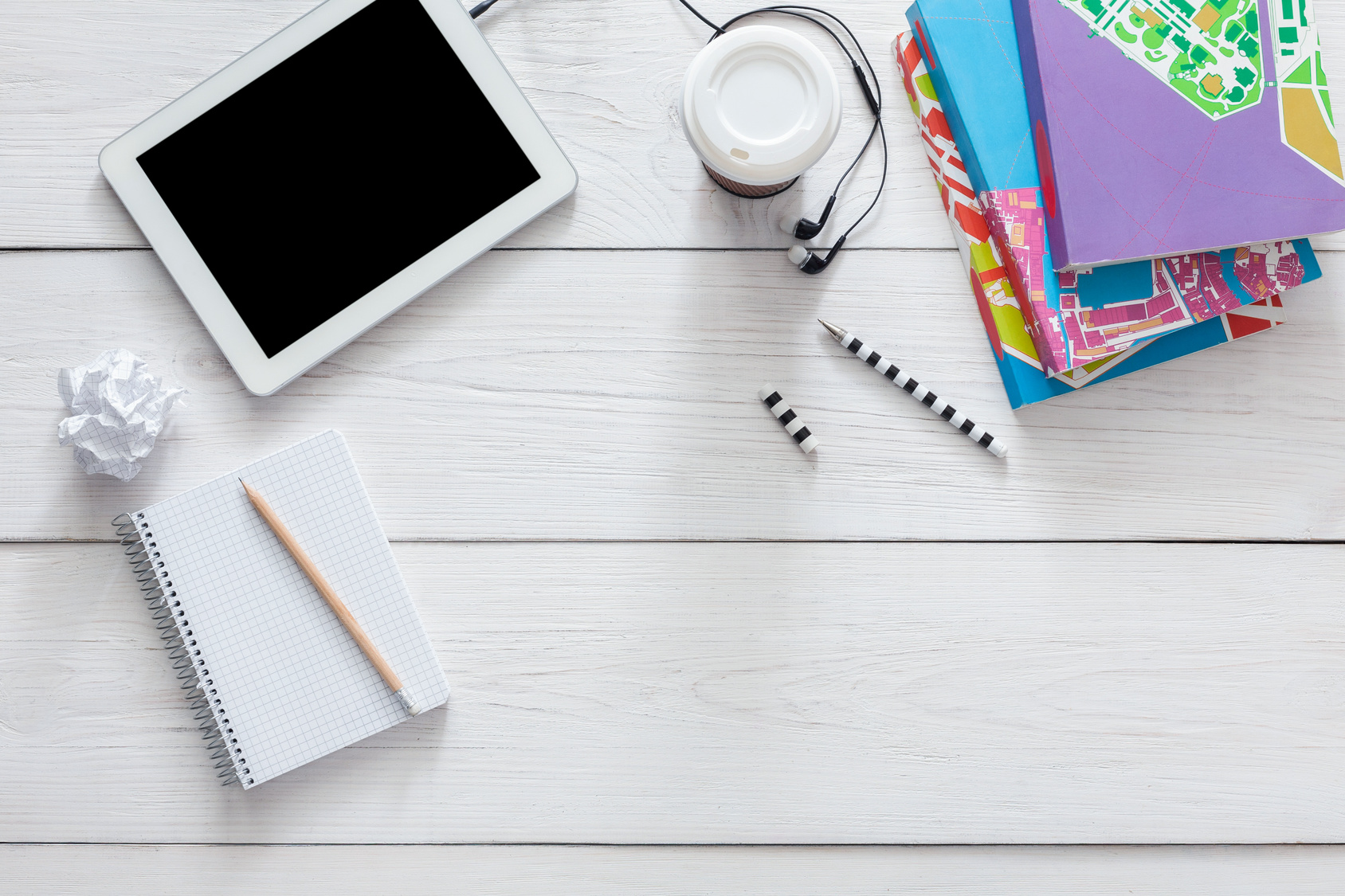 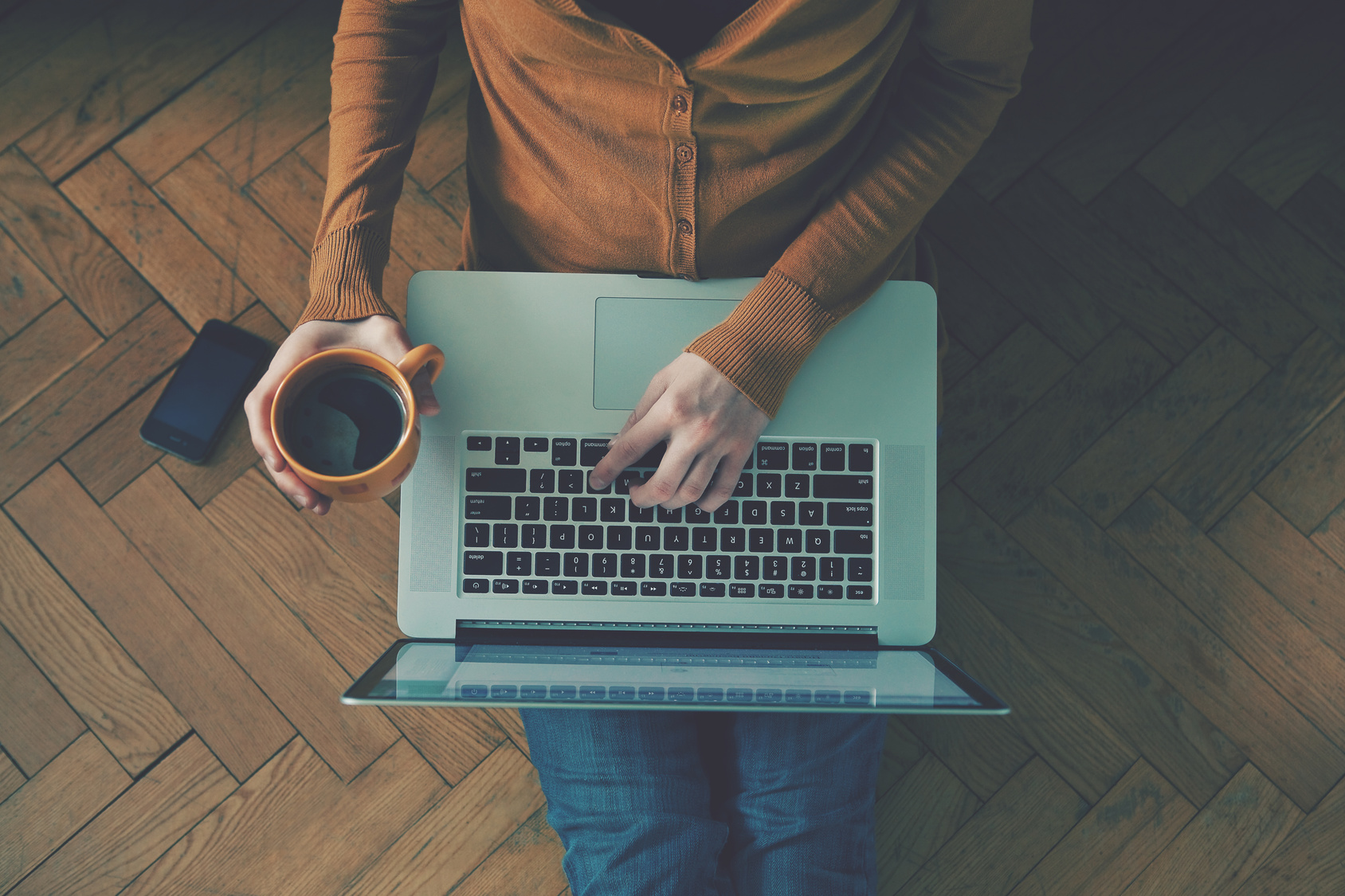 WHITE TEXT ON DARK
THIS IS A 
FLATLAY
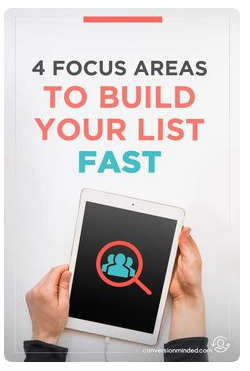 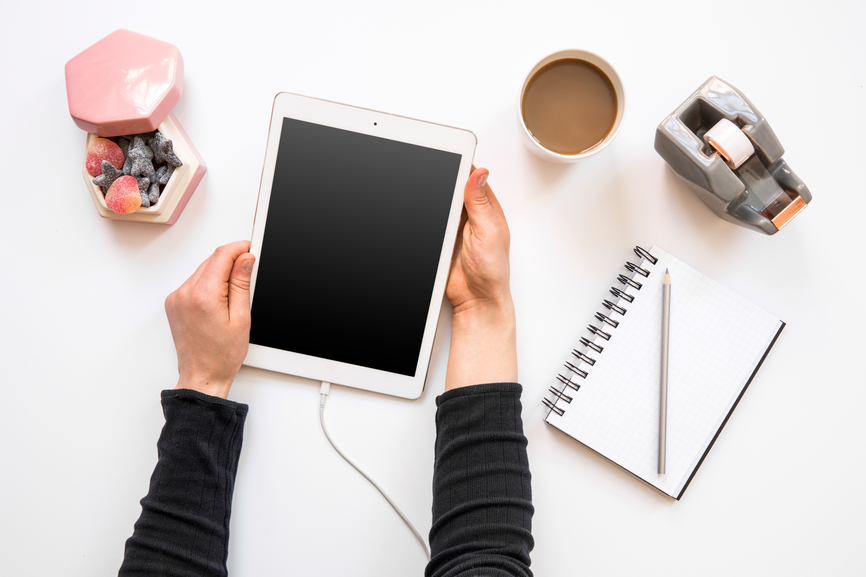 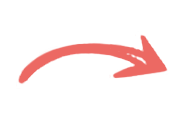 Images should reflect your audience, brand, and content.
Look for images that compliment your brand.
Flatlay images give you lots of room for text.
Dark image + light text orLight image + dark text
Customize stock images to suit your content.
If you can, use your own photos or create custom images.
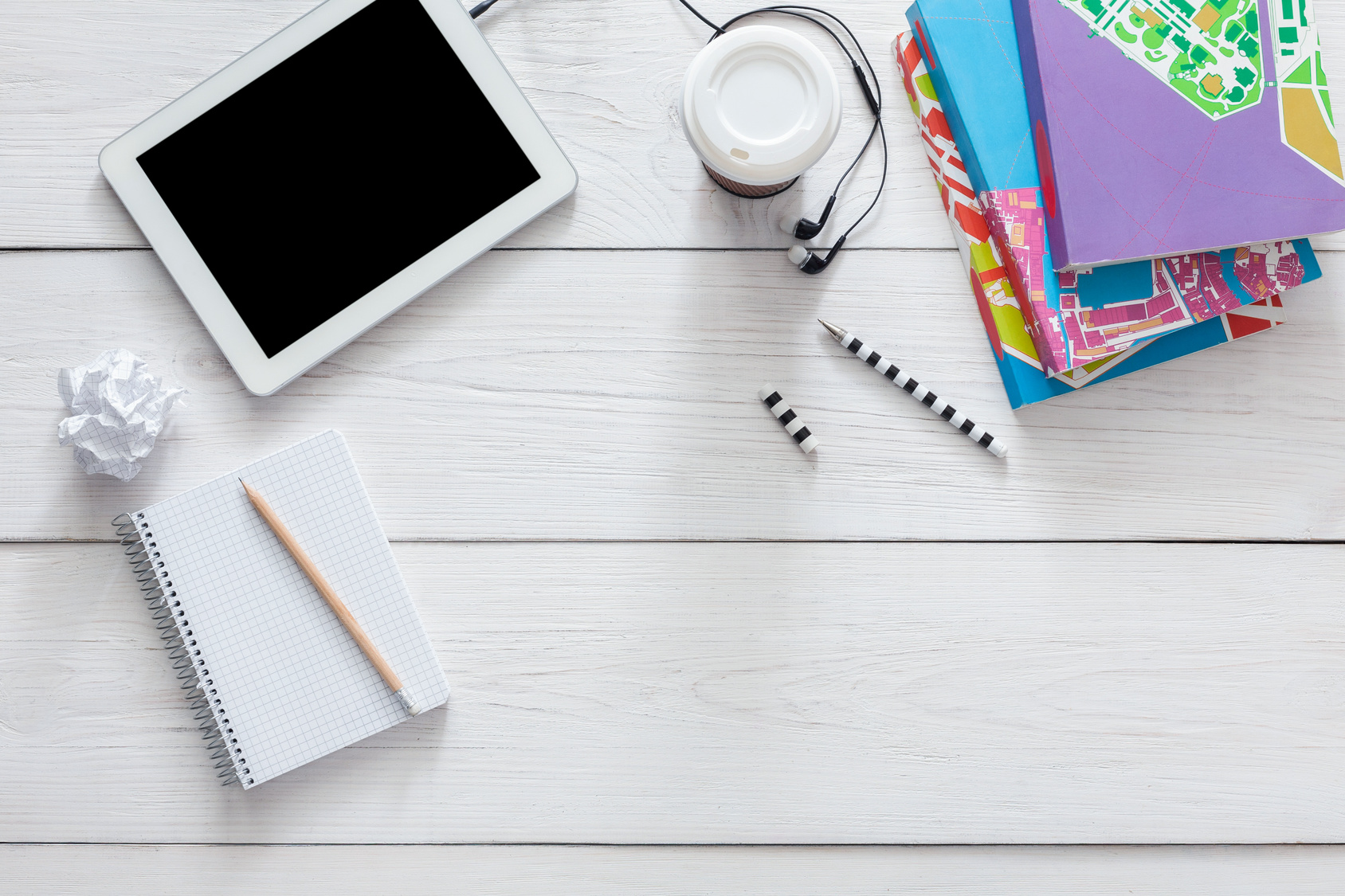 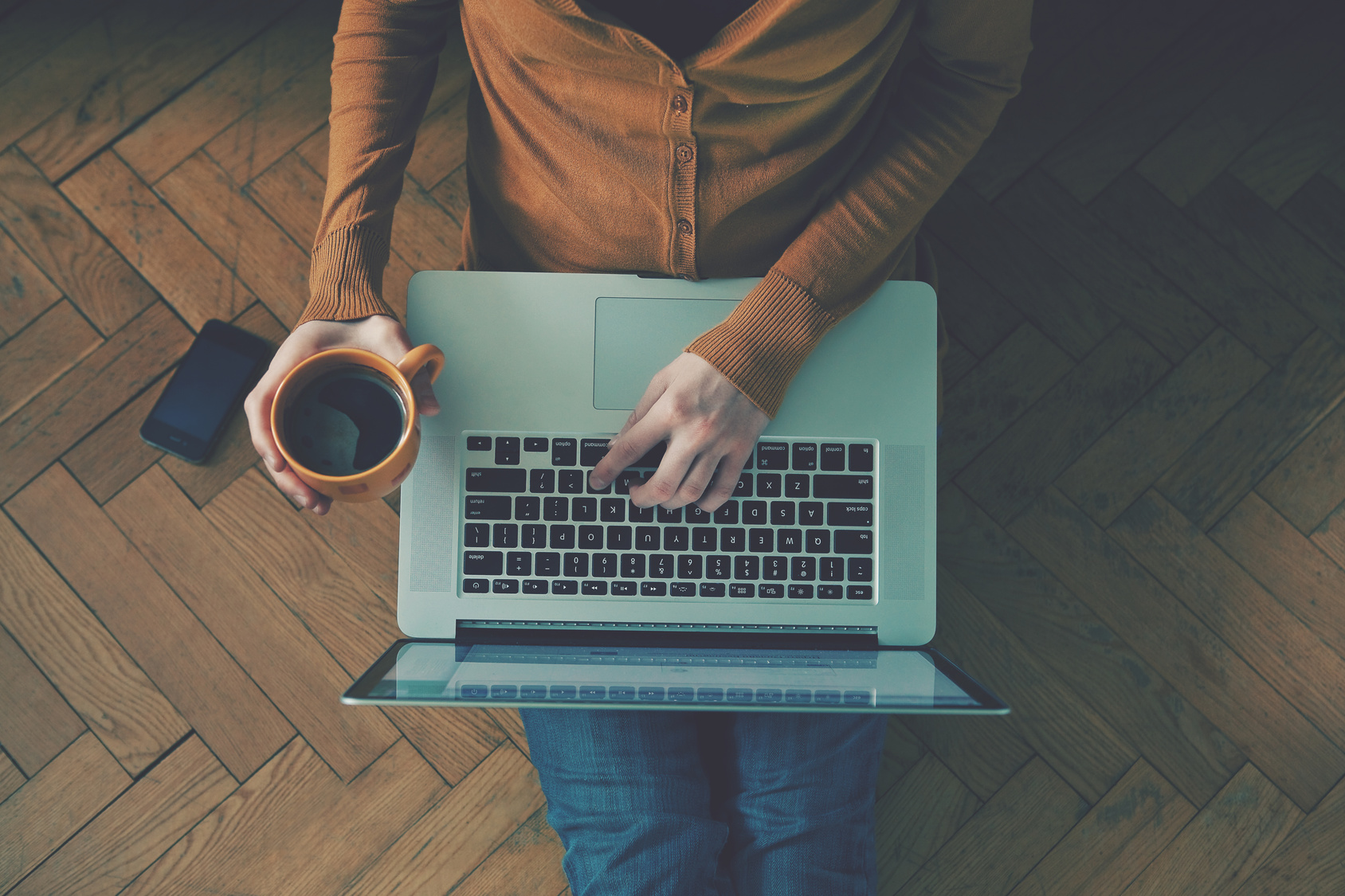 WHITE TEXT ON DARK
THIS IS A 
FLATLAY
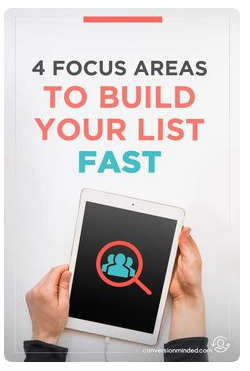 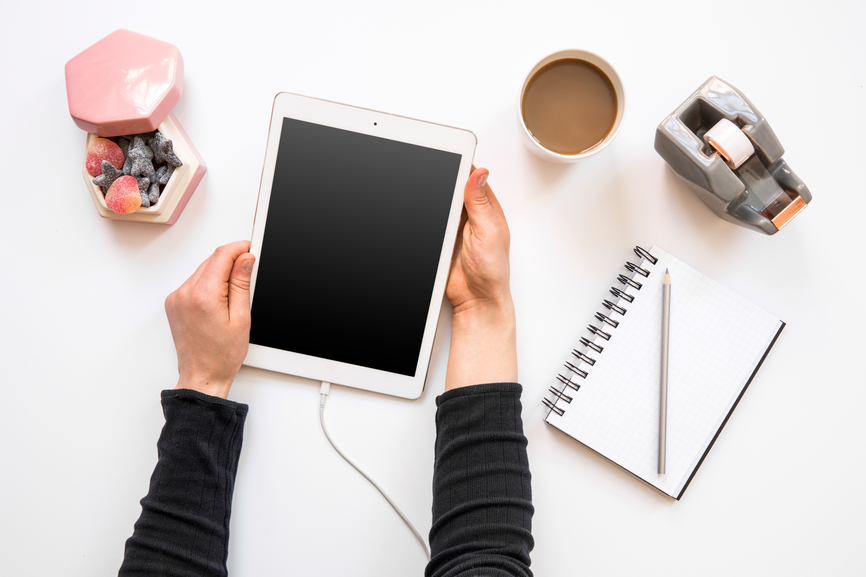 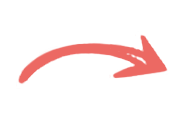 Make use of white space.
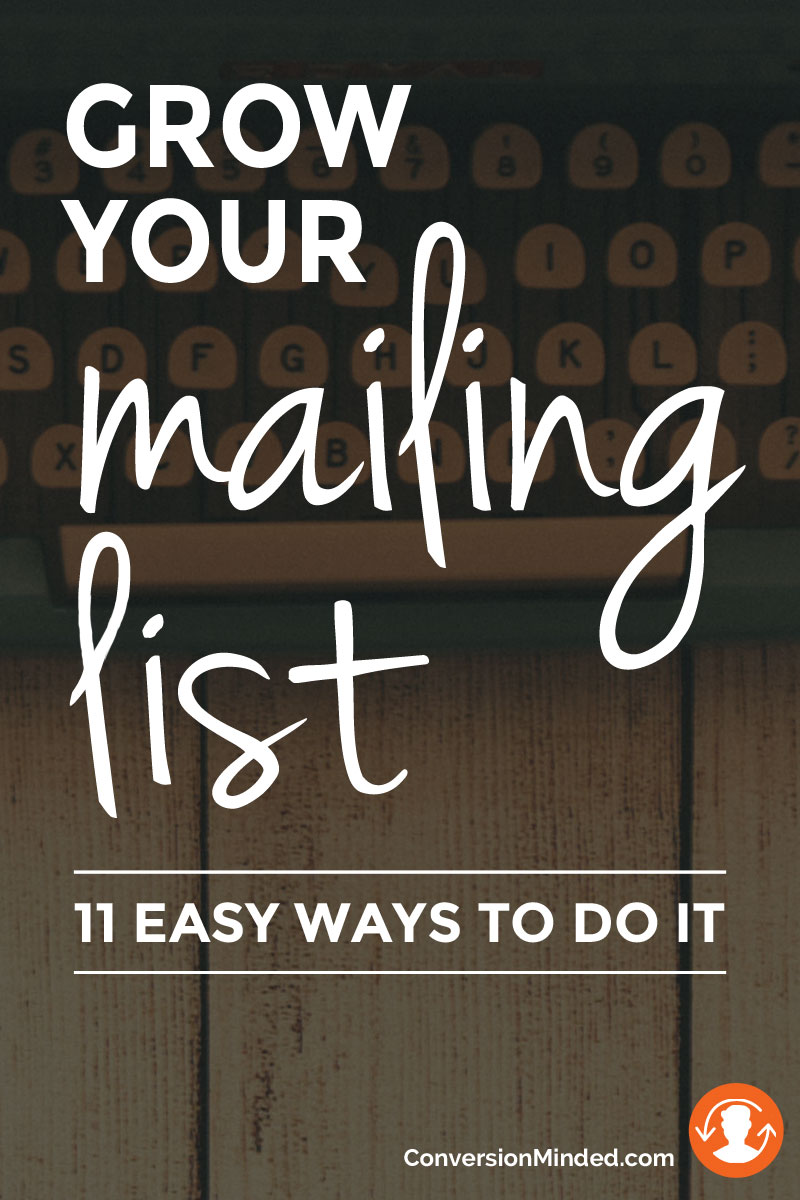 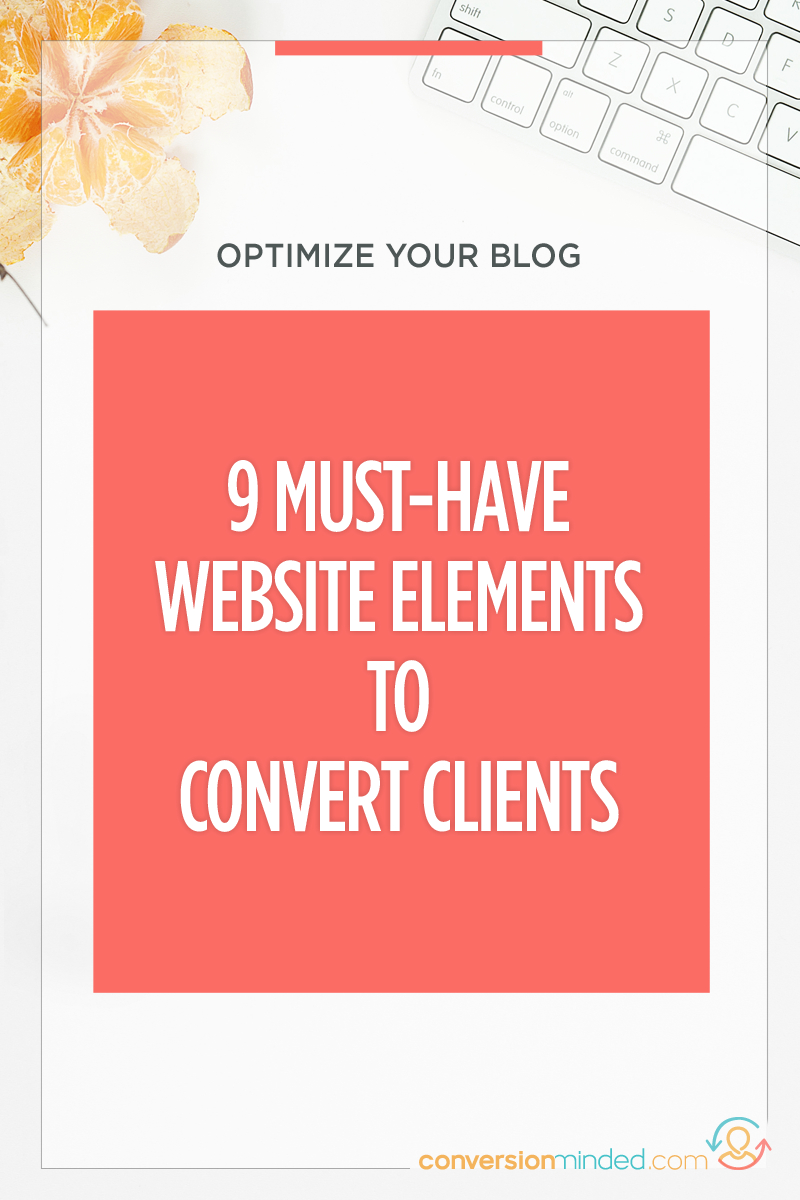 vs
Make your text pop by using overlays.
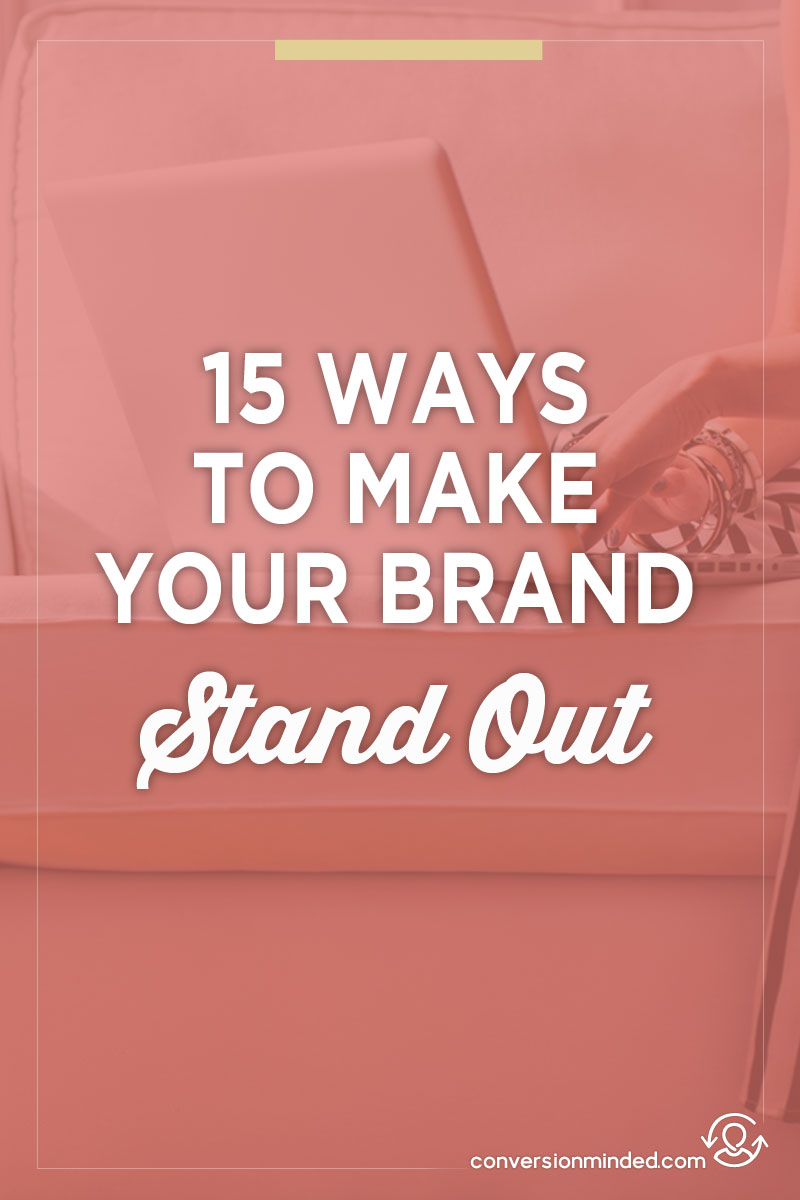 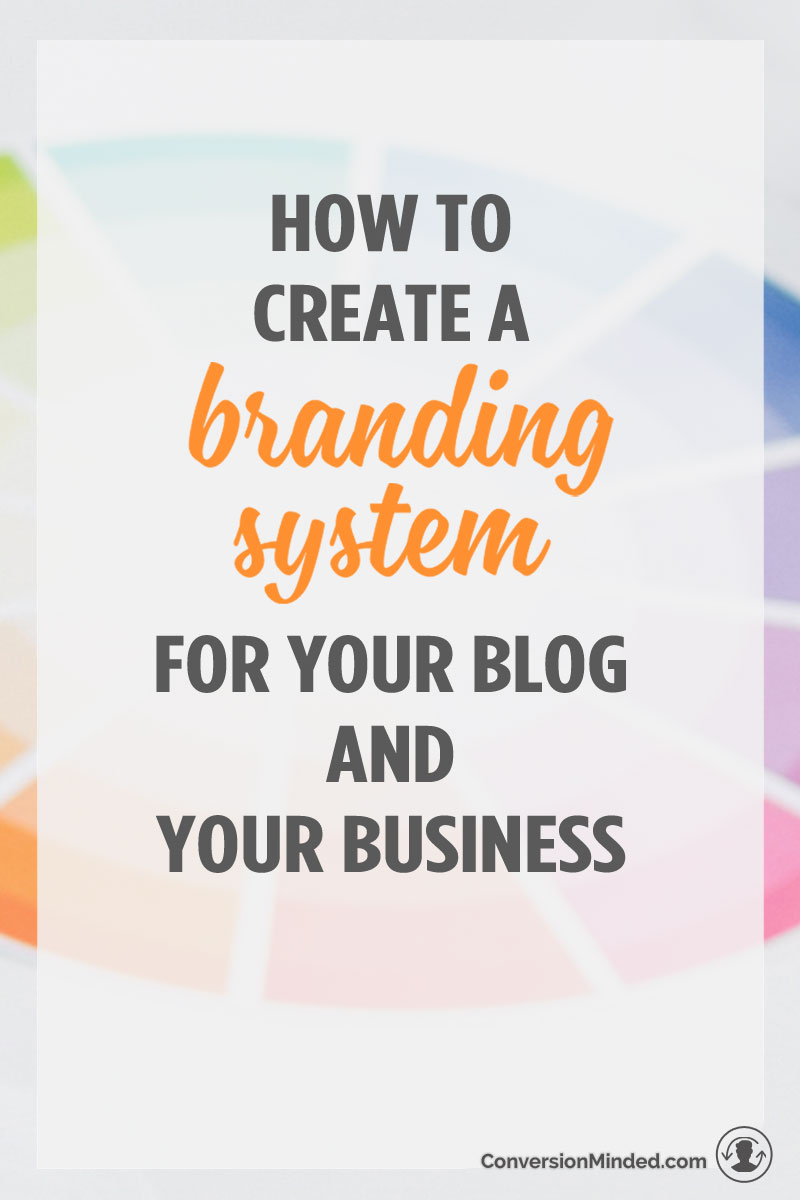 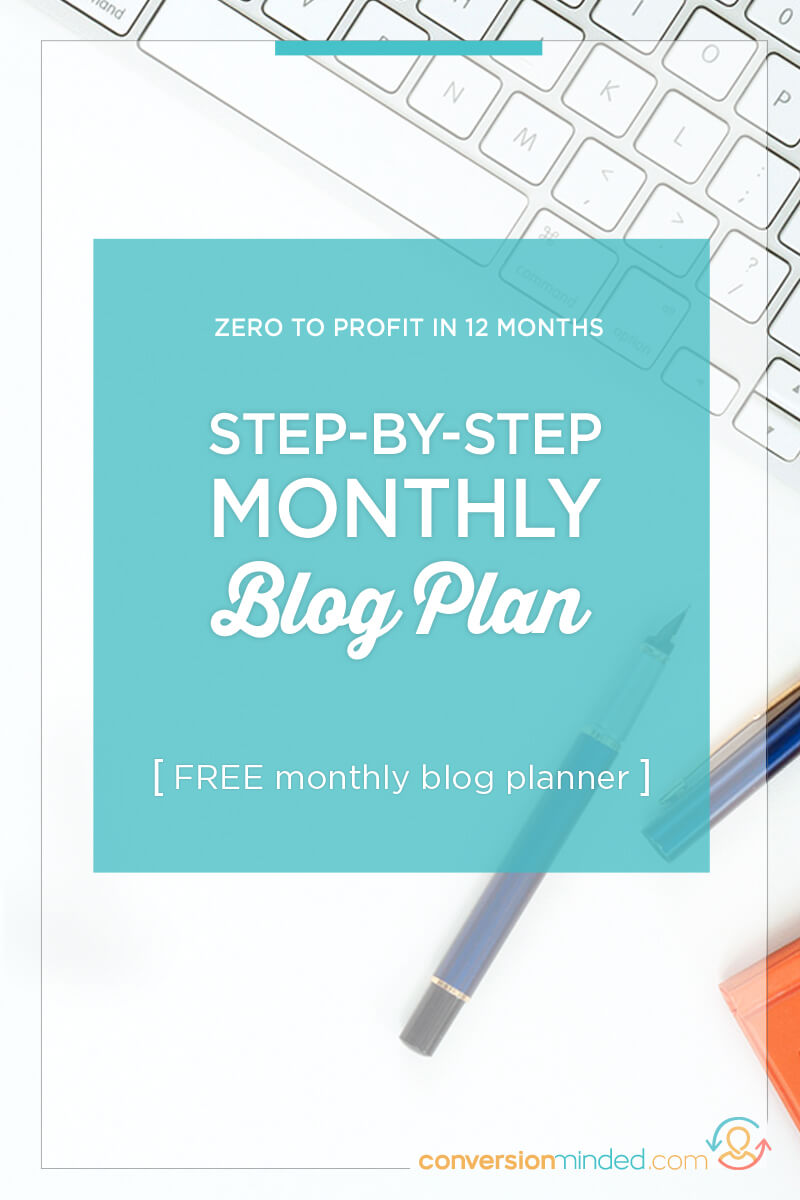 Make Sure Your Brand Is Consistent
Use the same (or complimentary) images for your profile and cover photo.
Profile images should look professional
Consider developing monthly themes
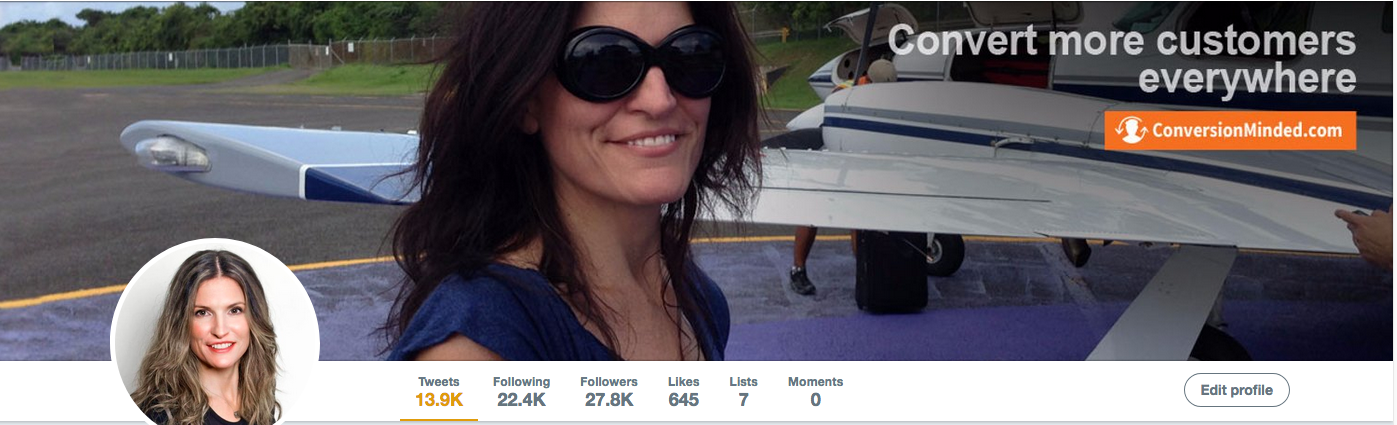 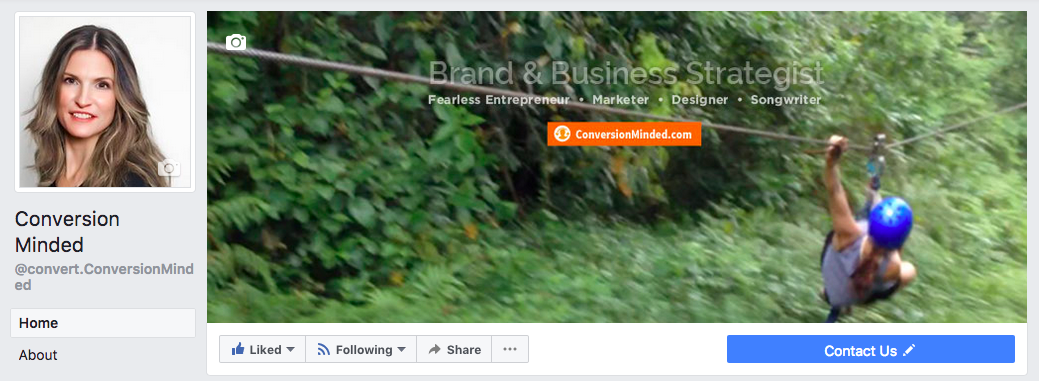 Use the same (or complimentary) images for your profile and cover photo.
If you have a product, service, or free offer to promote, feature it in your cover photo.
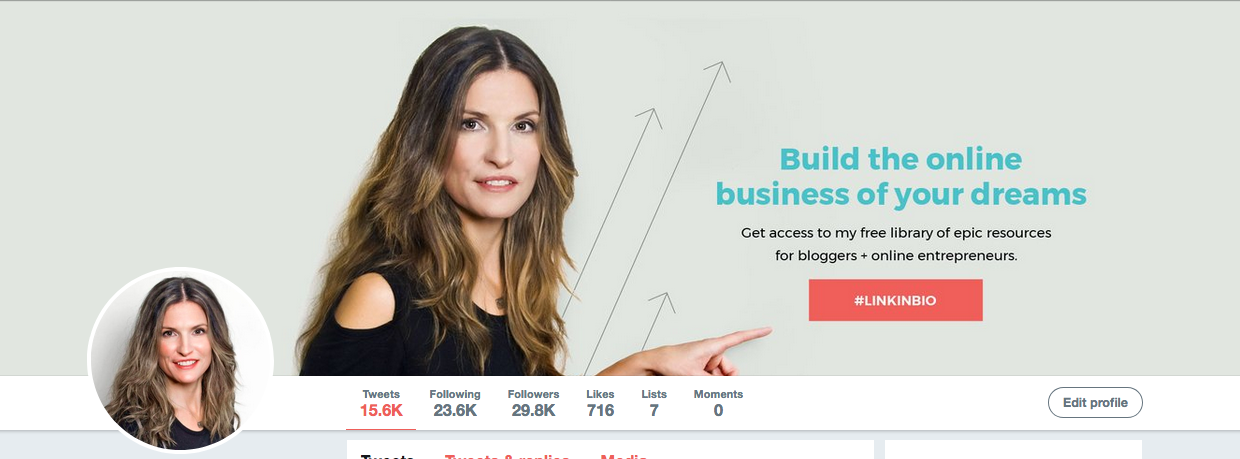 Profile Images Sizes
Profile pics: 
500 x 500px 
You can edit, crop and resize inside each platform.
Cover photos + backgrounds: 
Facebook: 828 x 315px desktop 828 x 462px mobile
Twitter: 1500 x 500px
LinkedIn: 1400 x 425px
Google+ 1080 x 608px
Profile Images Sizes
Profile pics: 
500 x 500px 
You can edit, crop and resize inside each platform.
Cover photos + backgrounds: 
Facebook: 828 x 315px desktop 828 x 462px mobile
Twitter: 1500 x 500px
LinkedIn: 1400 x 425px
Google+ 1080 x 608px
Share images: 
1080px square for Instagram
1000 x 500px for Facebook, Twitter + LinkedIn (2:1 aspect ratio).
735 x 1106px (up to 2061) for Pinterest (use for Google+)
Watermark Your Share Images
(Use the submark version of your logo if possible.)
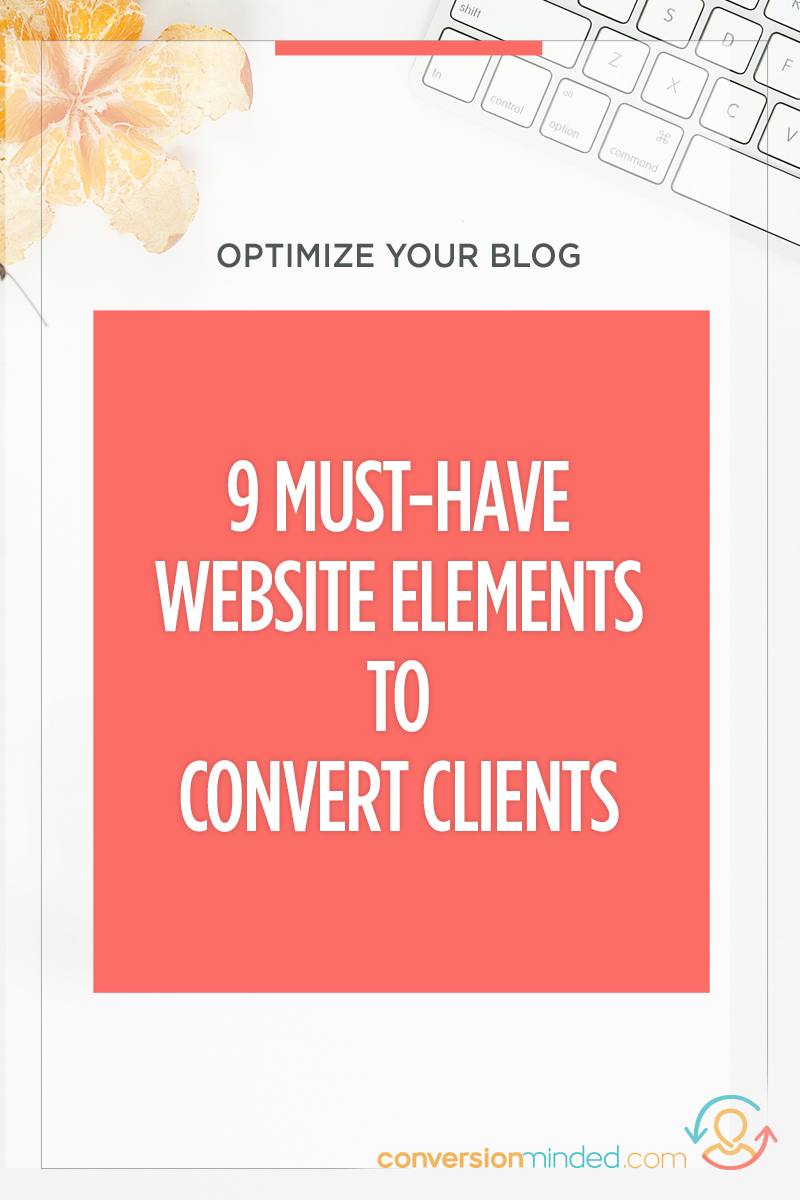 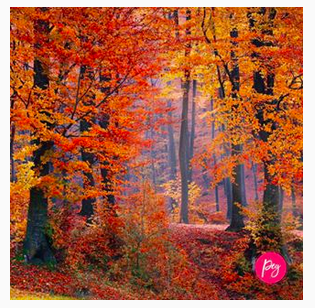 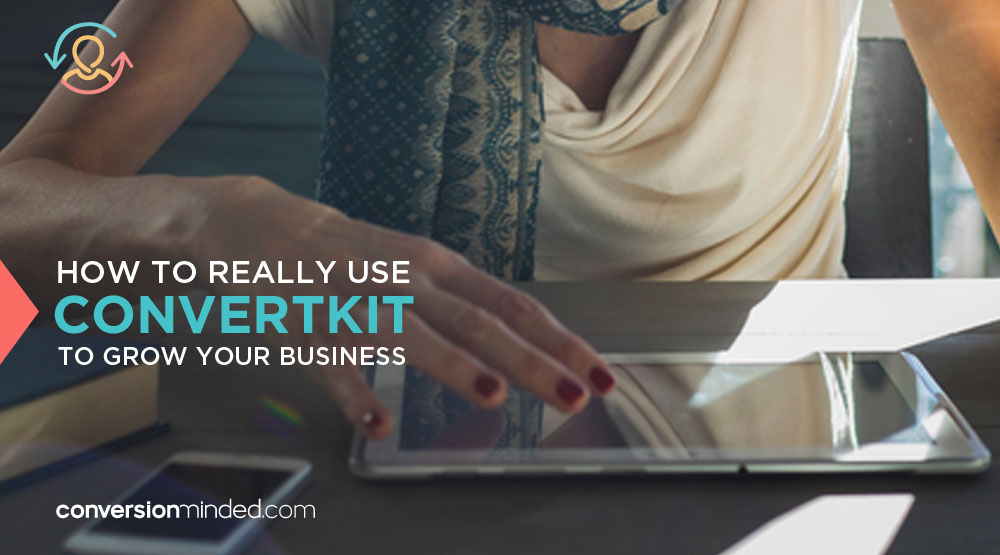 Templates will save you time and help your brand look harmonious.
Create templates for each social media site.
Templates will save you time and help your brand look harmonious.
Create templates for each social media site.
Include variations for the types of content you will share.
CREATE TEMPLATES FOR:
Products + services 
Blog posts
Announcements 
Specials + discounts
Helpful tips
Quotes + inspiration
Templates will save you time and help your brand look harmonious.
Create templates for each social media site.
Include variations for the types of content you will share.
Include styles and placement for images, your logo, colors, and fonts.
CREATE TEMPLATES FOR:
Products + services 
Blog posts
Announcements 
Specials + discounts
Helpful tips
Quotes + inspiration
Some examples of templates…
Product templates
Blog post templates
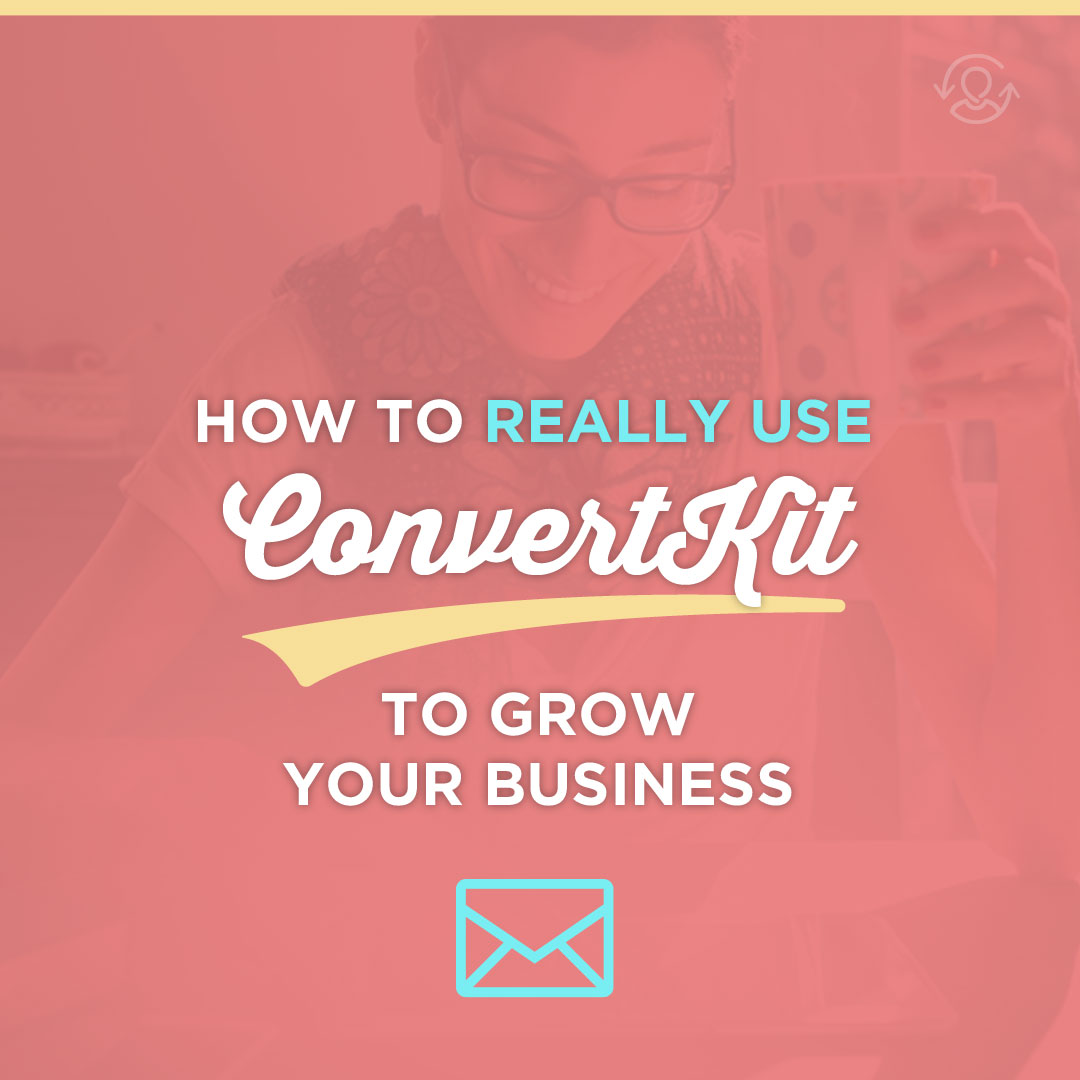 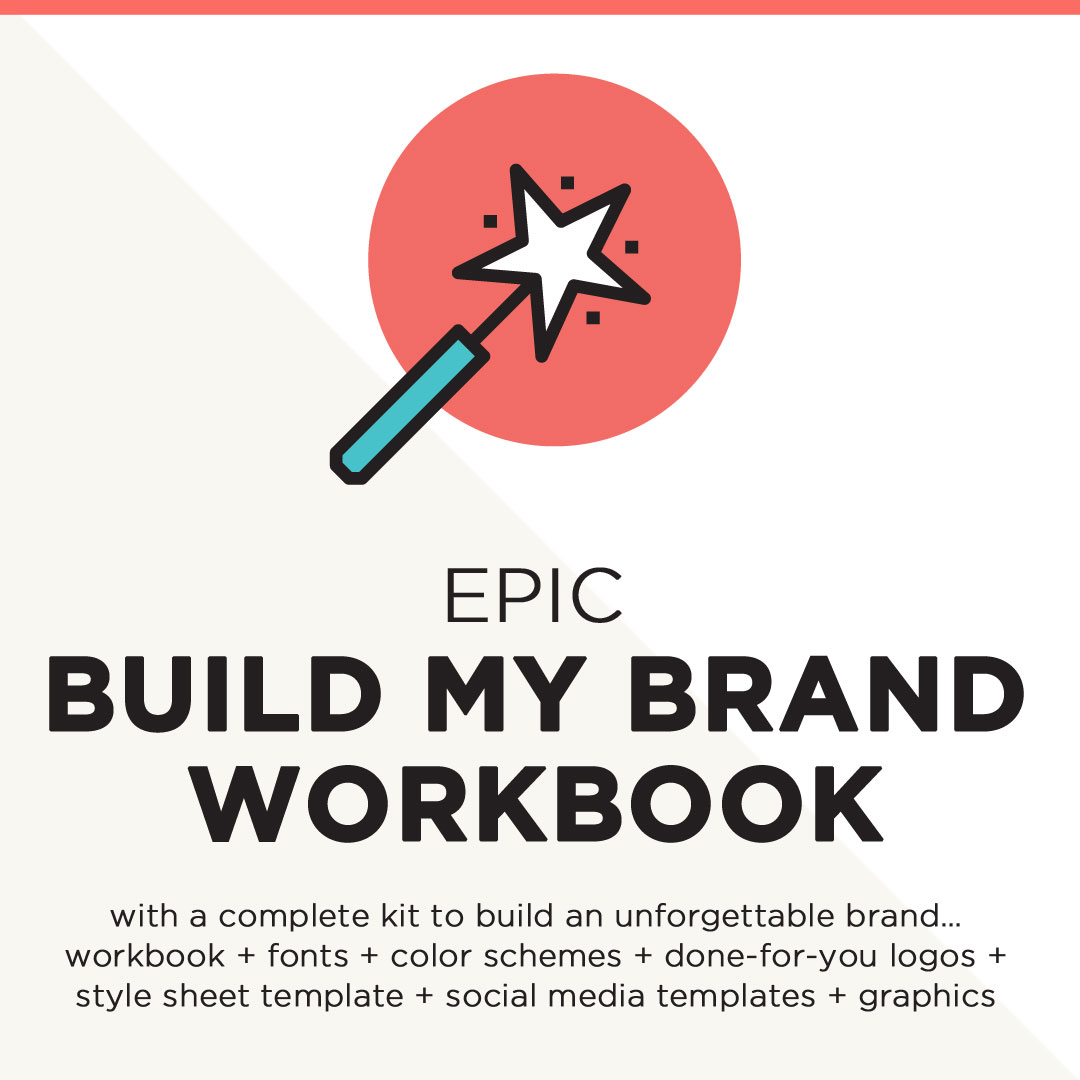 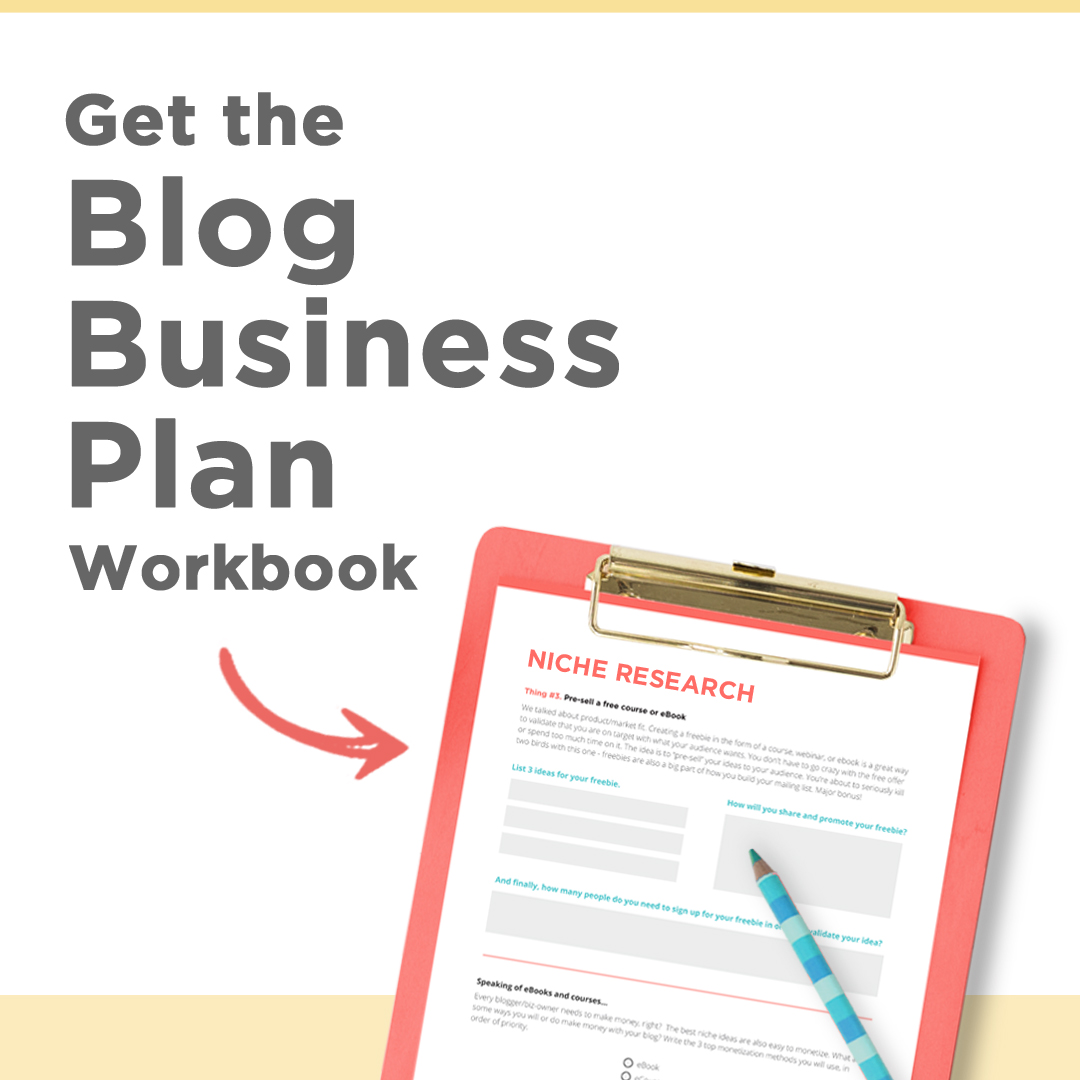 Quote template
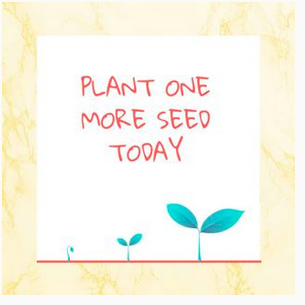 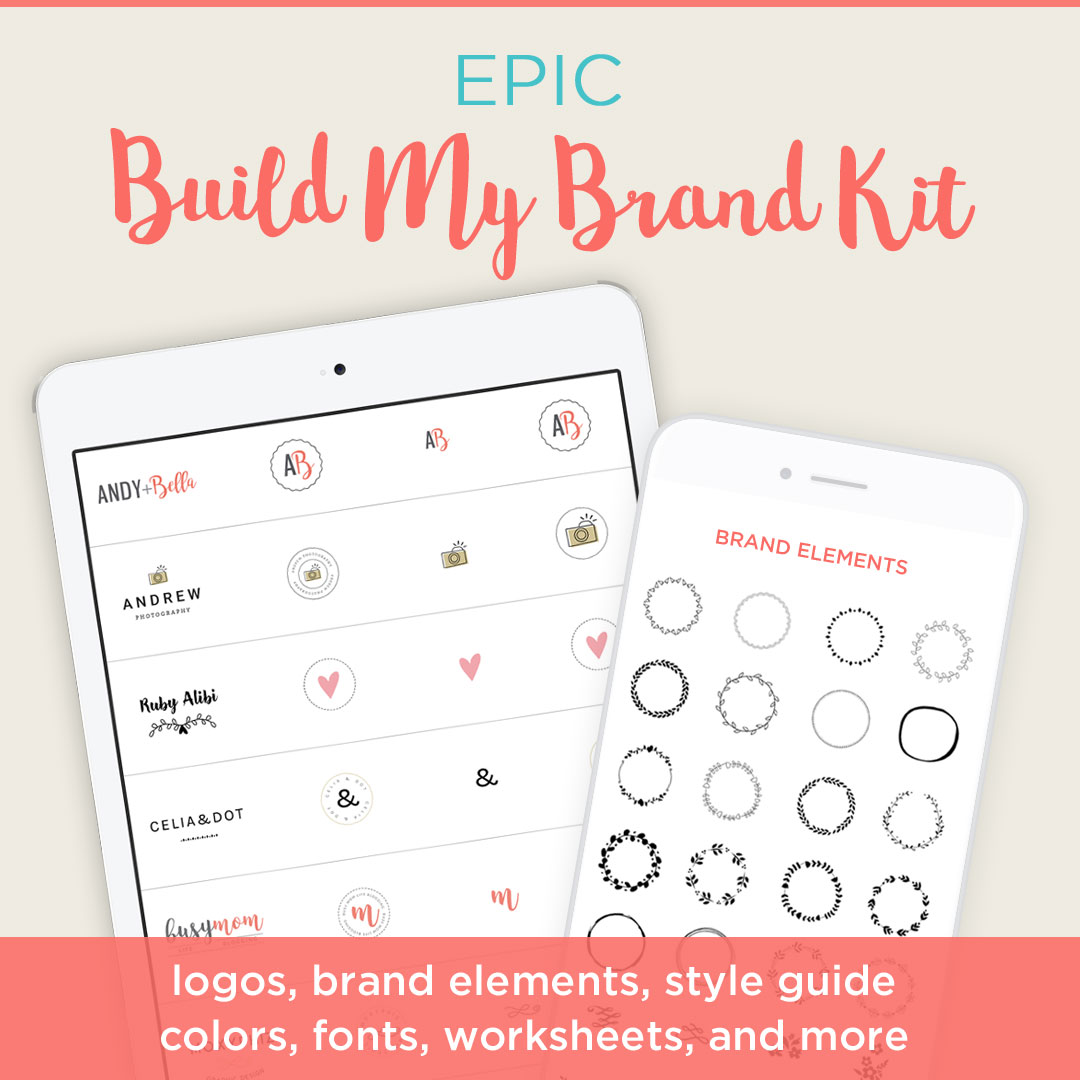 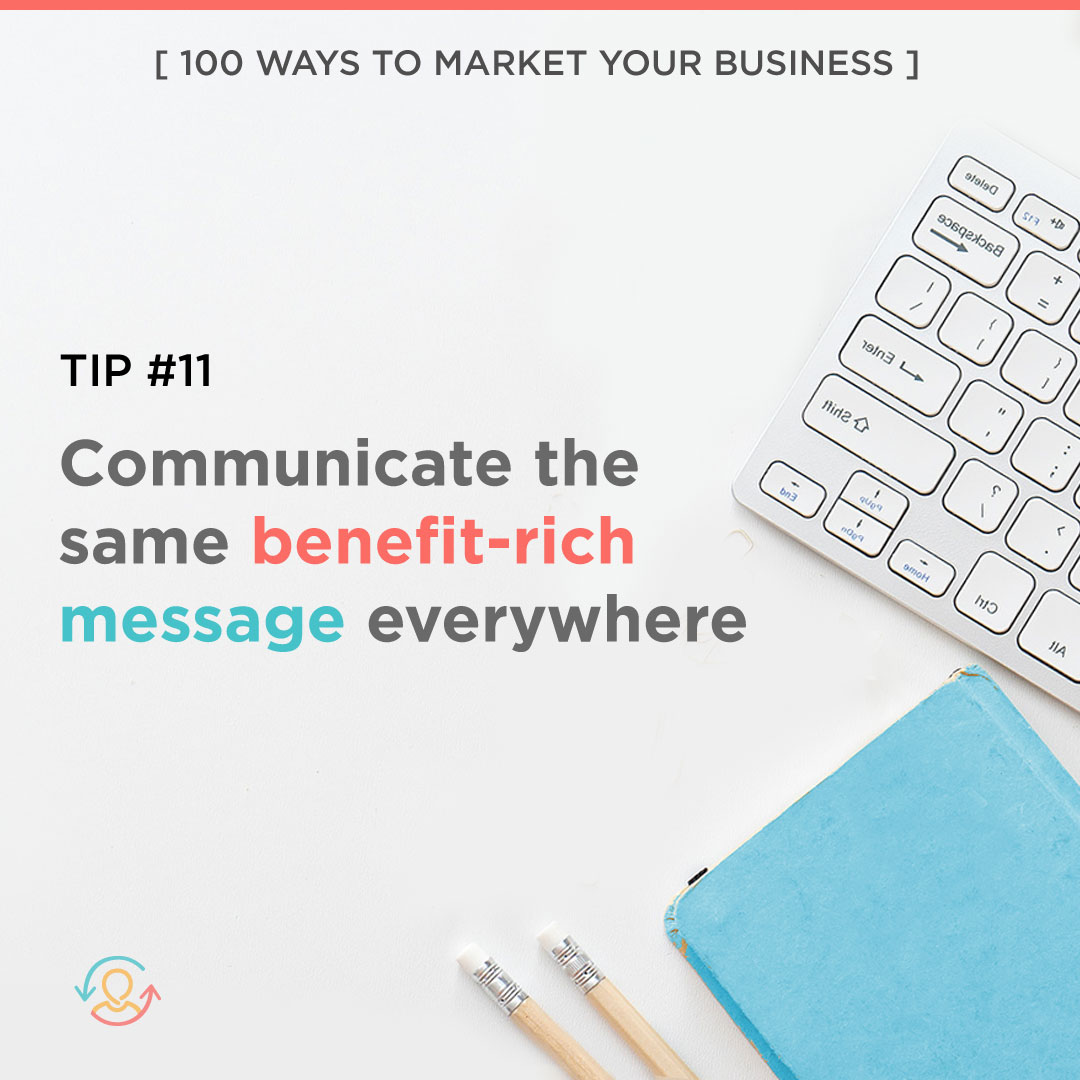 Some examples of templates…
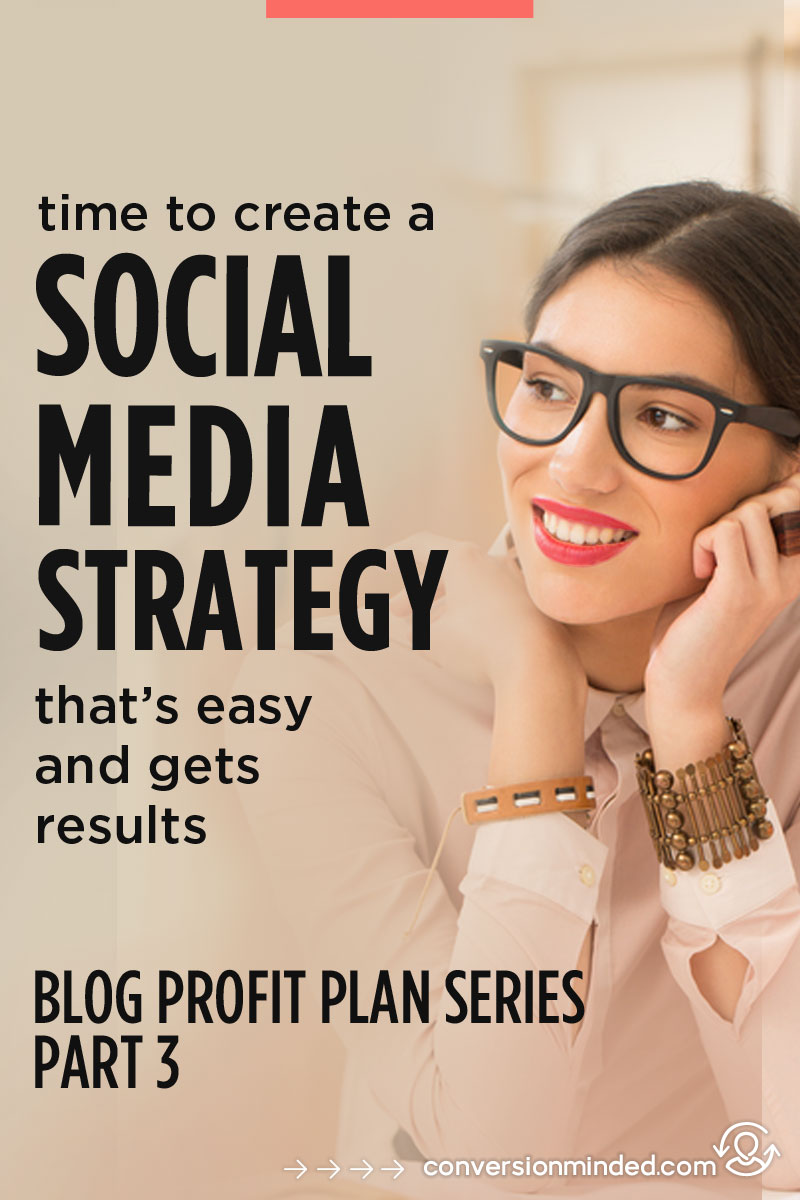 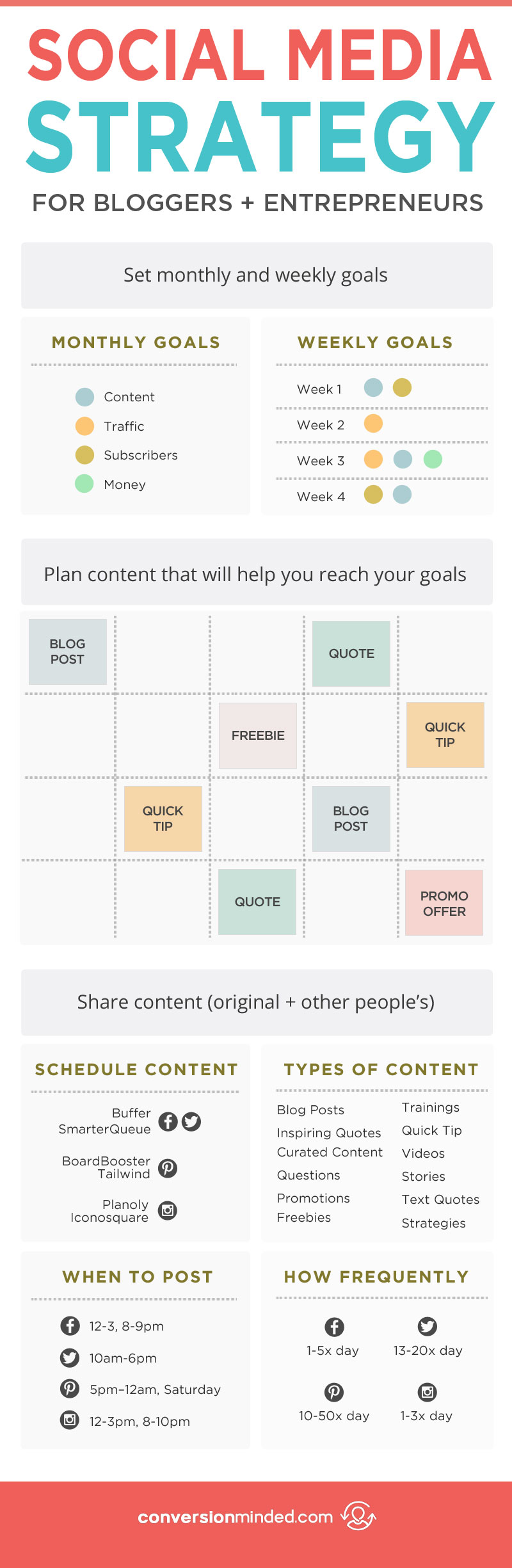 Standard Sizes for Share Images
For shared + link images: 
1080px square for Instagram 1200 x 600 for Facebook, Twitter + LinkedIn 736 x 1102 (up to 2061) for Pinterest (use for Google+)
Use a 2:1 aspect ratio for Twitter and Facebook.